Jet-hadron correlations
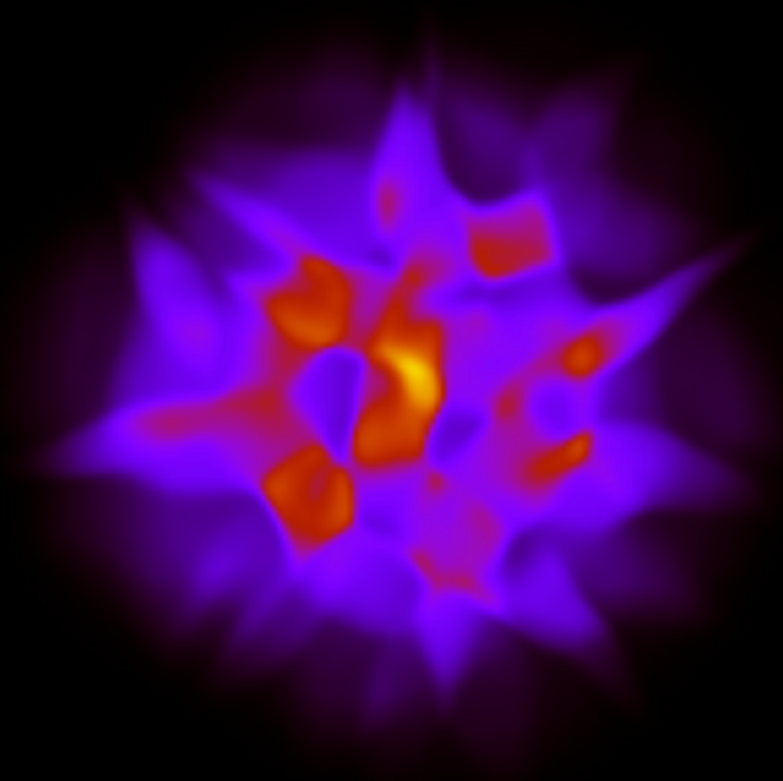 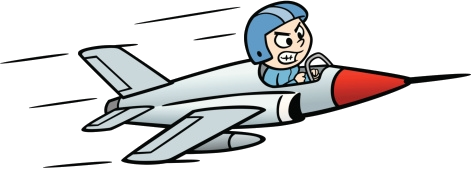 Christine NattrassUniversity of Tennessee, Knoxville
Hydro simulation of a single Au+Au collision
Shown is the energy density in the transverse plane. For more information on the simulation refer to arXiv:1009.3244.
Why measure jet-hadron correlations?
Because we understand the background
So we can study the away side
What is measured
Jets and flow
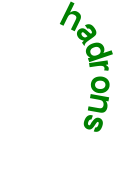 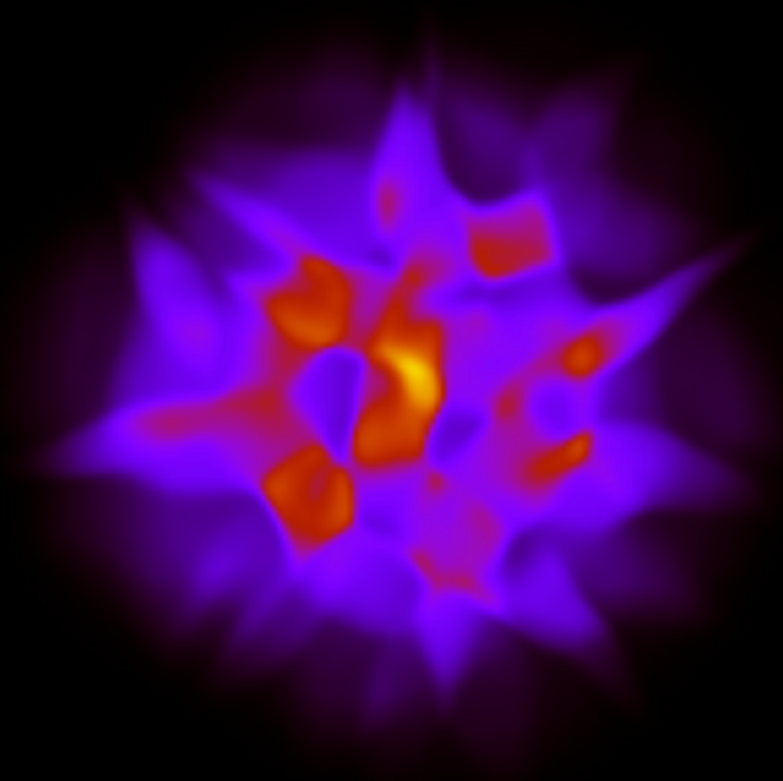 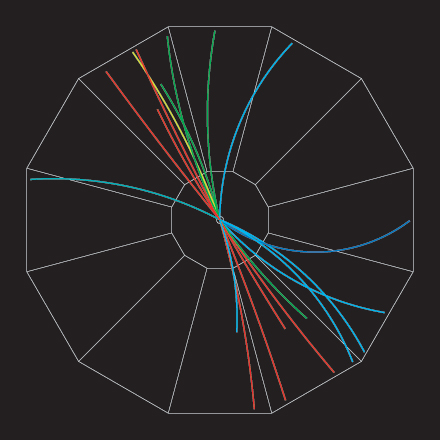 D
c, xc
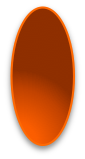 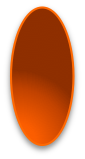 a, xa
b, xb
p
p
σab
d, xd
D
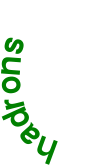 p+p di-jet event in STAR
Hydro simulation of a single Au+Au collision
Shown is the energy density in the transverse plane. For more information on the simulation refer to arXiv:1009.3244.
Both lead to azimuthal correlations
Jets → background for flow
Flow → background for jets
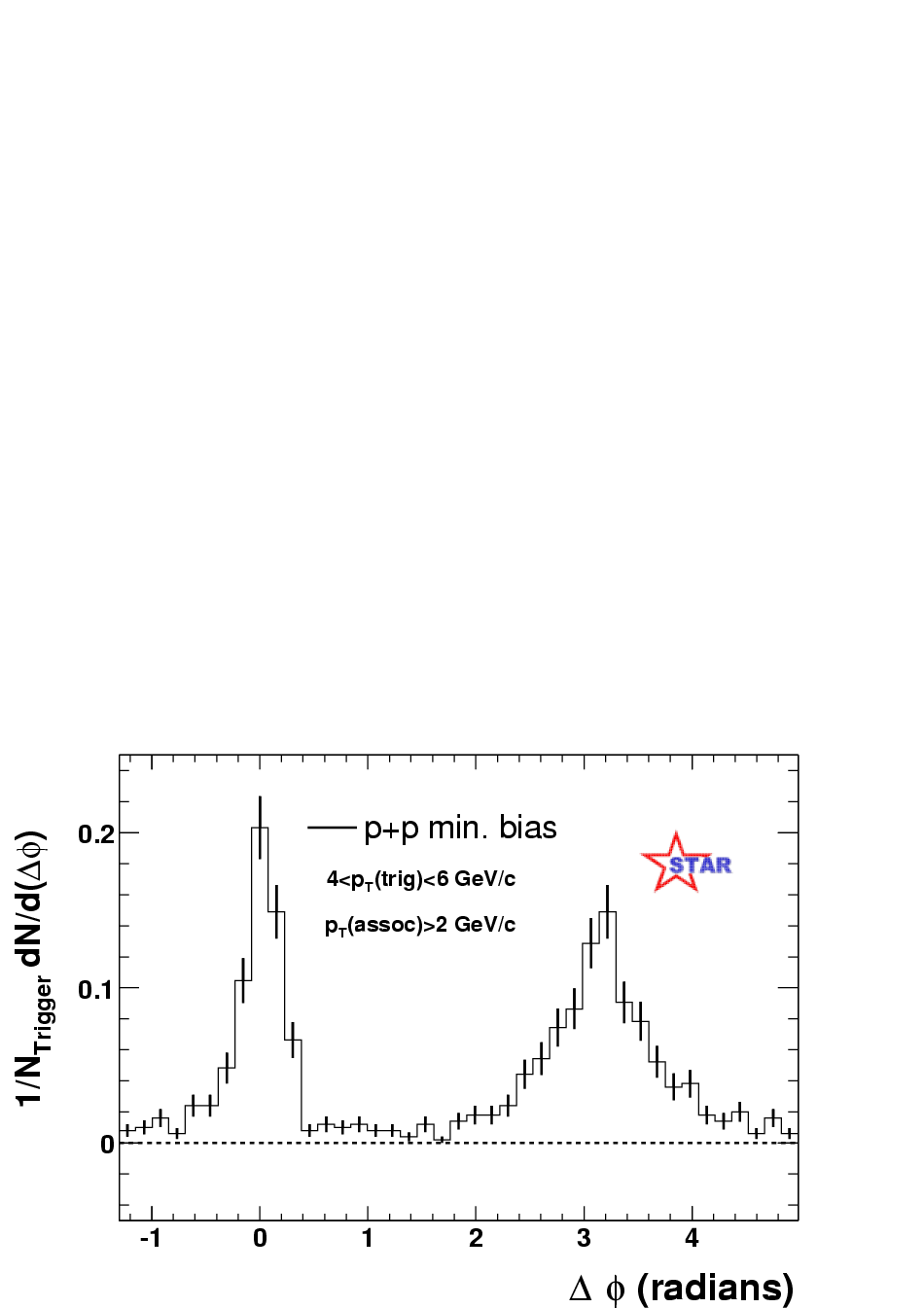 Jets – azimuthal correlations
p+p  dijet
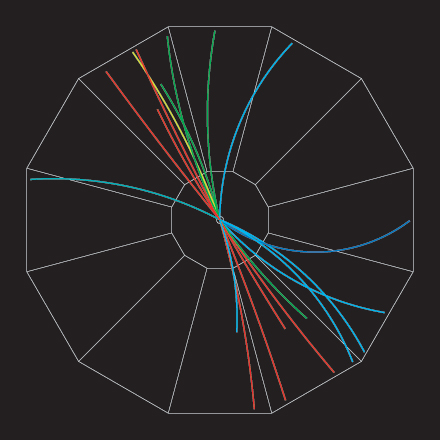 Trigger
trigger
Phys Rev Lett 90, 082302
Associated
Select high momentum particles → biased towards jets
Looking in two dimensions
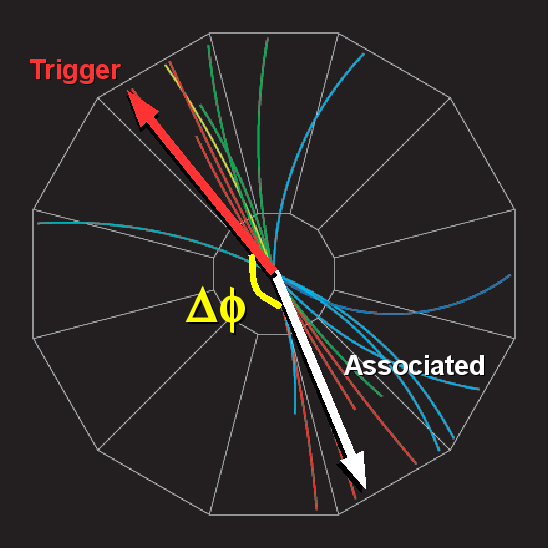 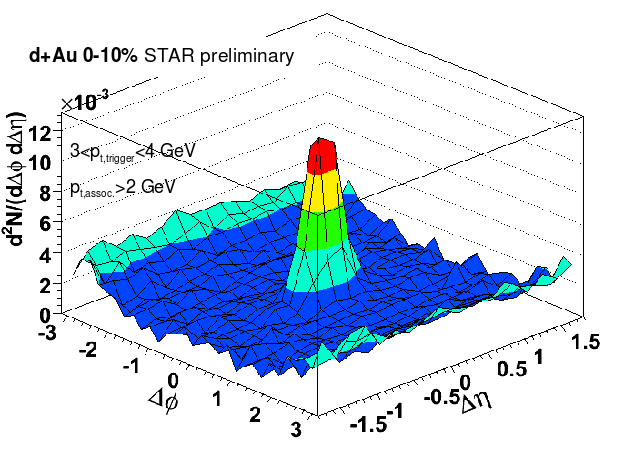 d+Au
Angle in plane perpendicular to beam pipe
Along direction of beam
Two component model
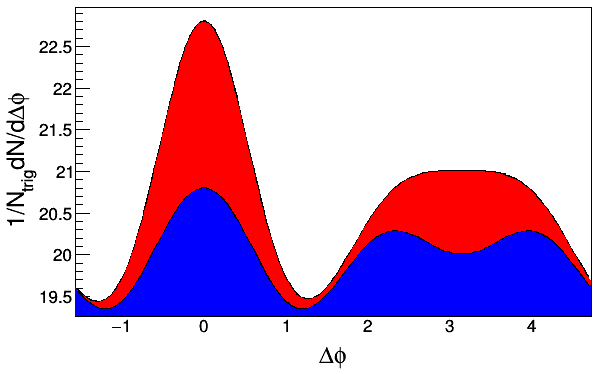 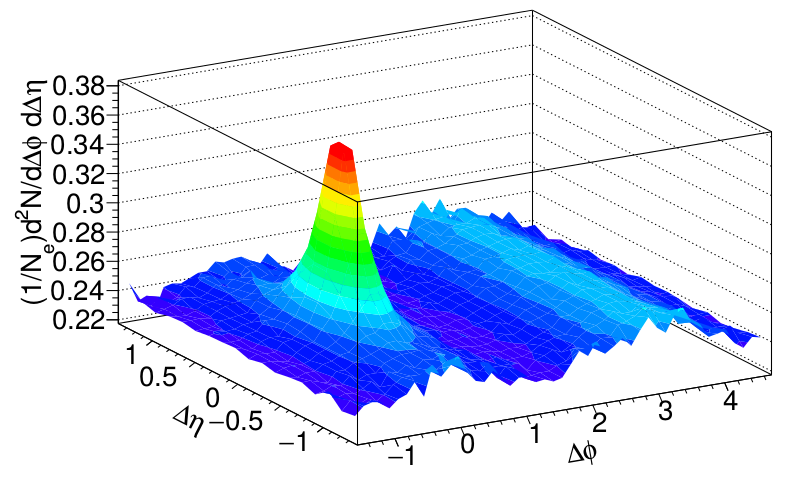 h-h√sNN = 2.76 TeV
30-40% PbPb
8<pTtrigger<10 GeV/c
1<pTassoc<2 GeV/c
SIMULATION
Jets
Flow
Two component model
Assume contributions can be factorized
Alternately, define signal as anything which isn't consistent with separable flow and jet components
Assumptions even embedded in most studies of full jets
Flow component given by
Background Subtraction Methods
Zero-Yield at Minimum (ZYAM): Assumes vn from other studies, assumes region around Δφ≈1 is background dominated
Δη Method: Project near-side signal onto Δη and subtract constant background.  Near-side only
Δη Gap Method: Use signal at large Δη to determine background, assuming constant background in Δη.  Near-side only
Near-Side Fit (NSF): assumes small Δφ/large Δη region background dominated, fits vn and B
Reaction Plane Fit (RPF): assumes small Δφ/large Δη region background dominated, fits vn and B using reaction plane dependence
Near-Side Subtracted NSF/RPF (NSS NSF/RPF): fits vn and B at small small Δφ using reaction plane dependence after subtracting the near-side with a fit
Dihadron correlationswith vs without v3
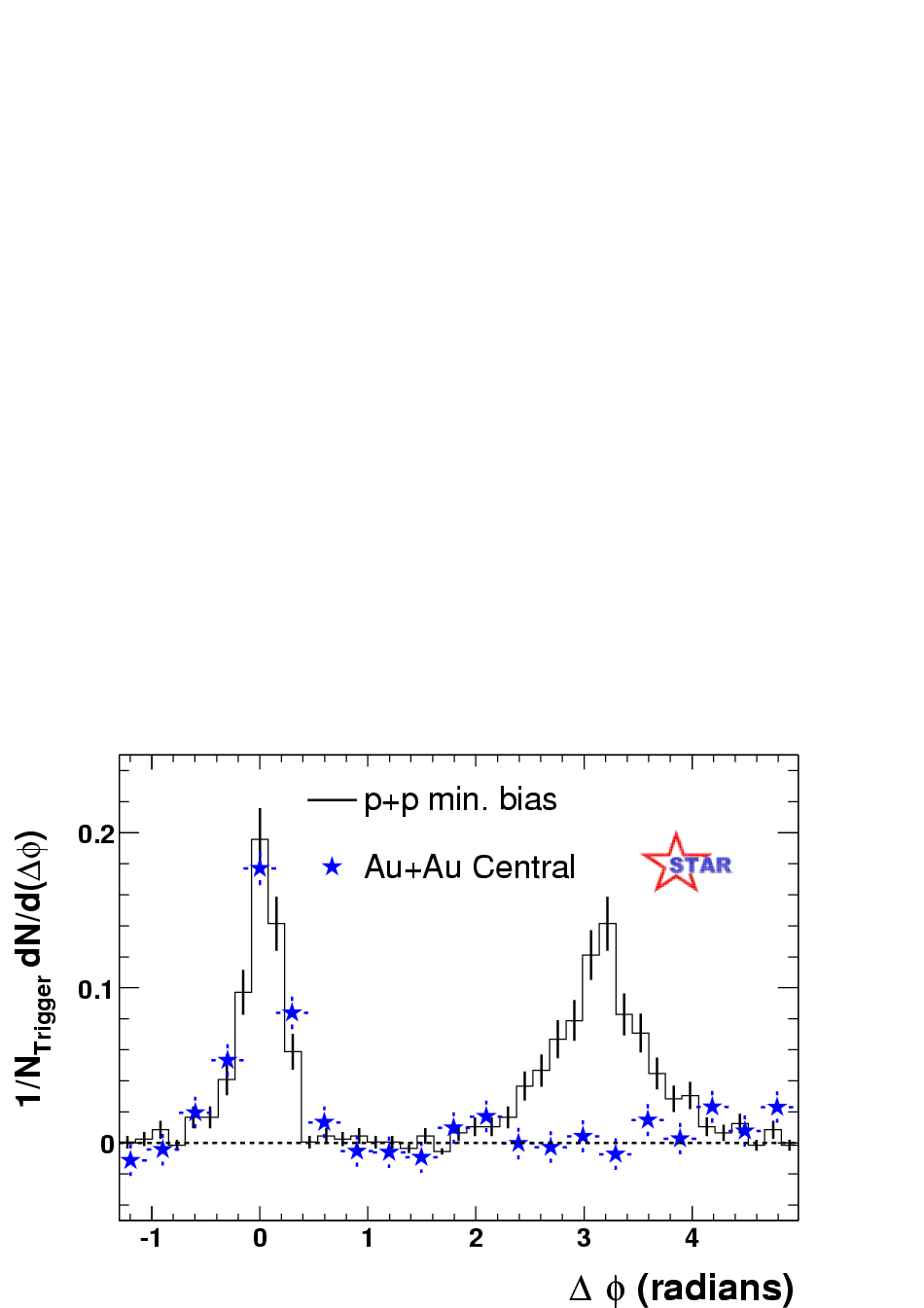 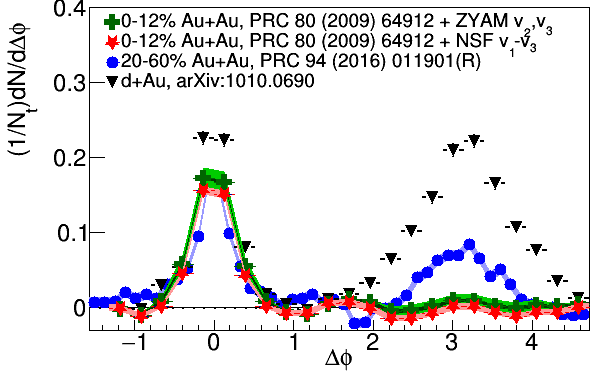 Nattrass, Phys. Rev. C 97, 034916 (2018).
Phys.Rev.Lett.93:252301,2004
ZYAM
Zero Yield At Minimum
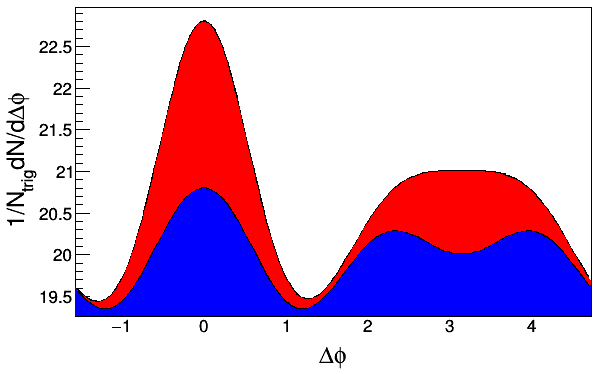 Jets
Flow
Flow component given by 
Fix background level at minimum
Use independent measurements of vn
Issues with ZYAM
Tends to underestimate background level
Can use fixed point (e.g. Δφ=1) instead
vn for background may not be the same as independent measurements
Cumulant methods suppress fluctuations
Reaction plane measurements may include effects from jets
Events with jets may be different
High and low pT reaction planes may be different
Effective vn are average over particle pairs and includes background from other jets.  Measurements of flow are averaged over events and the goal is to suppress contributions from jets.
If jet peak is broadened, may overestimate background (underestimate signal)
Only v2 measured for jets
STAR
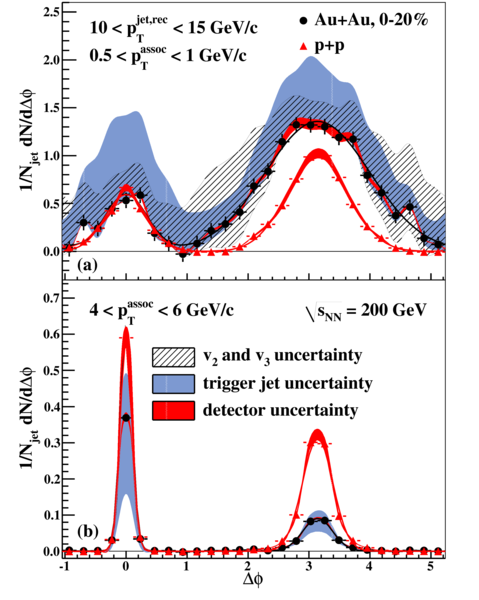 Phys. Rev. Lett. 112 (2014) 122301
STAR
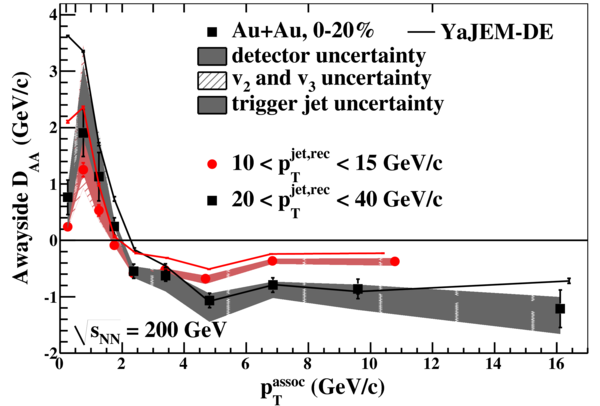 Phys. Rev. Lett. 112 (2014) 122301
Δη Method
CMS-HIN-PAS-15-011JHEP 11 (2016) 055
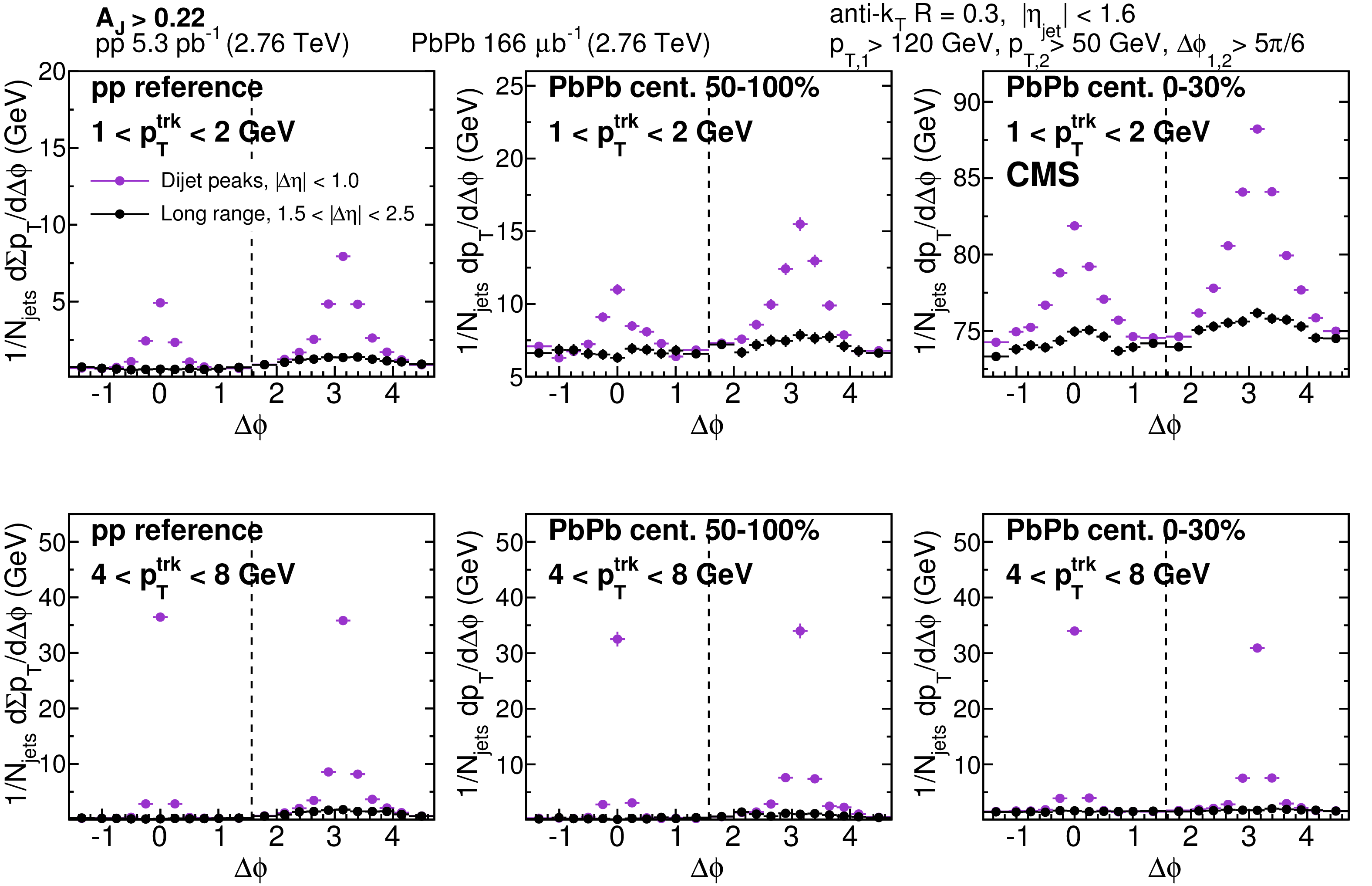 CMS-HIN-PAS-14-016JHEP 1602 (2016) 156
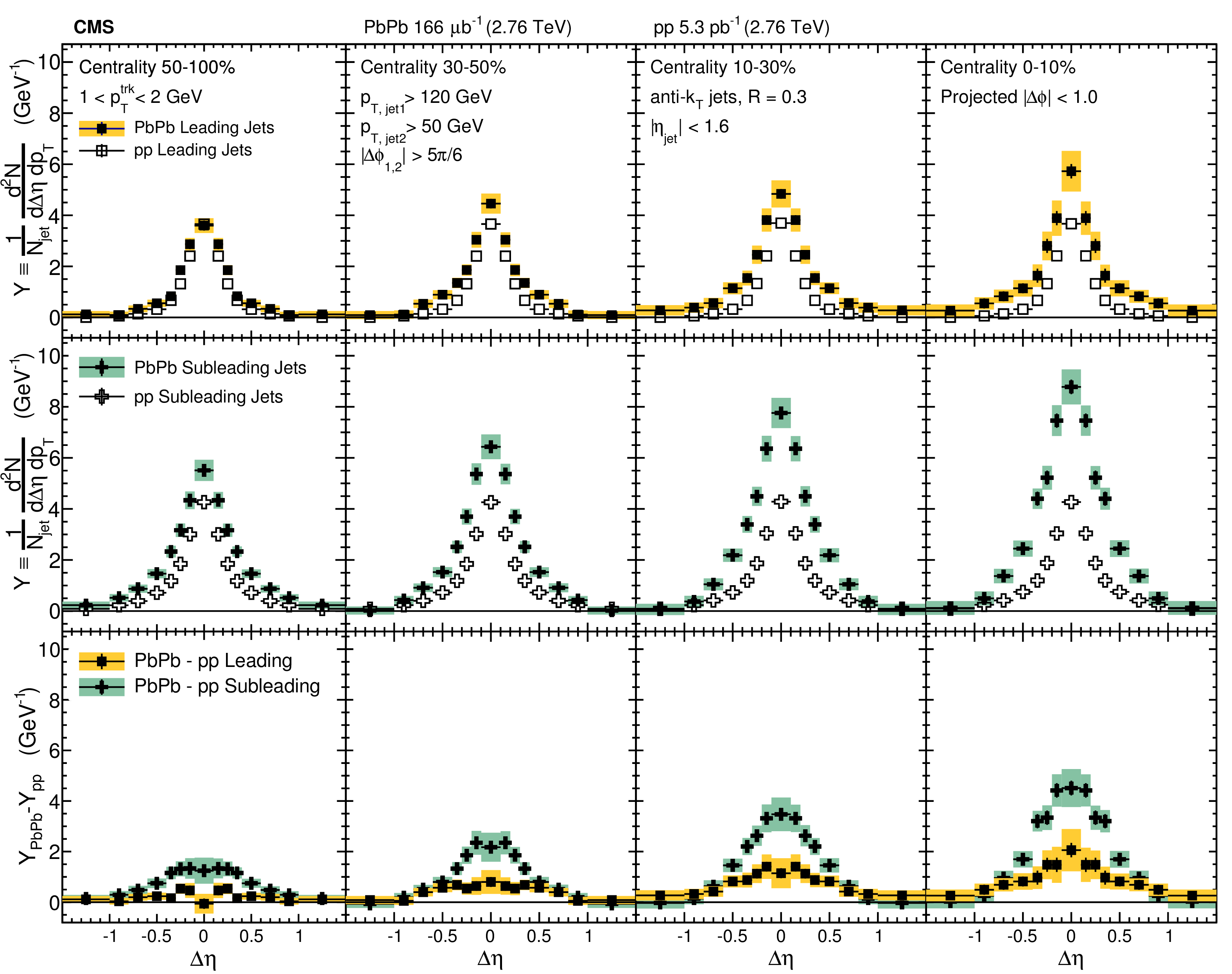 CMS-HIN-PAS-15-011JHEP 11 (2016) 055
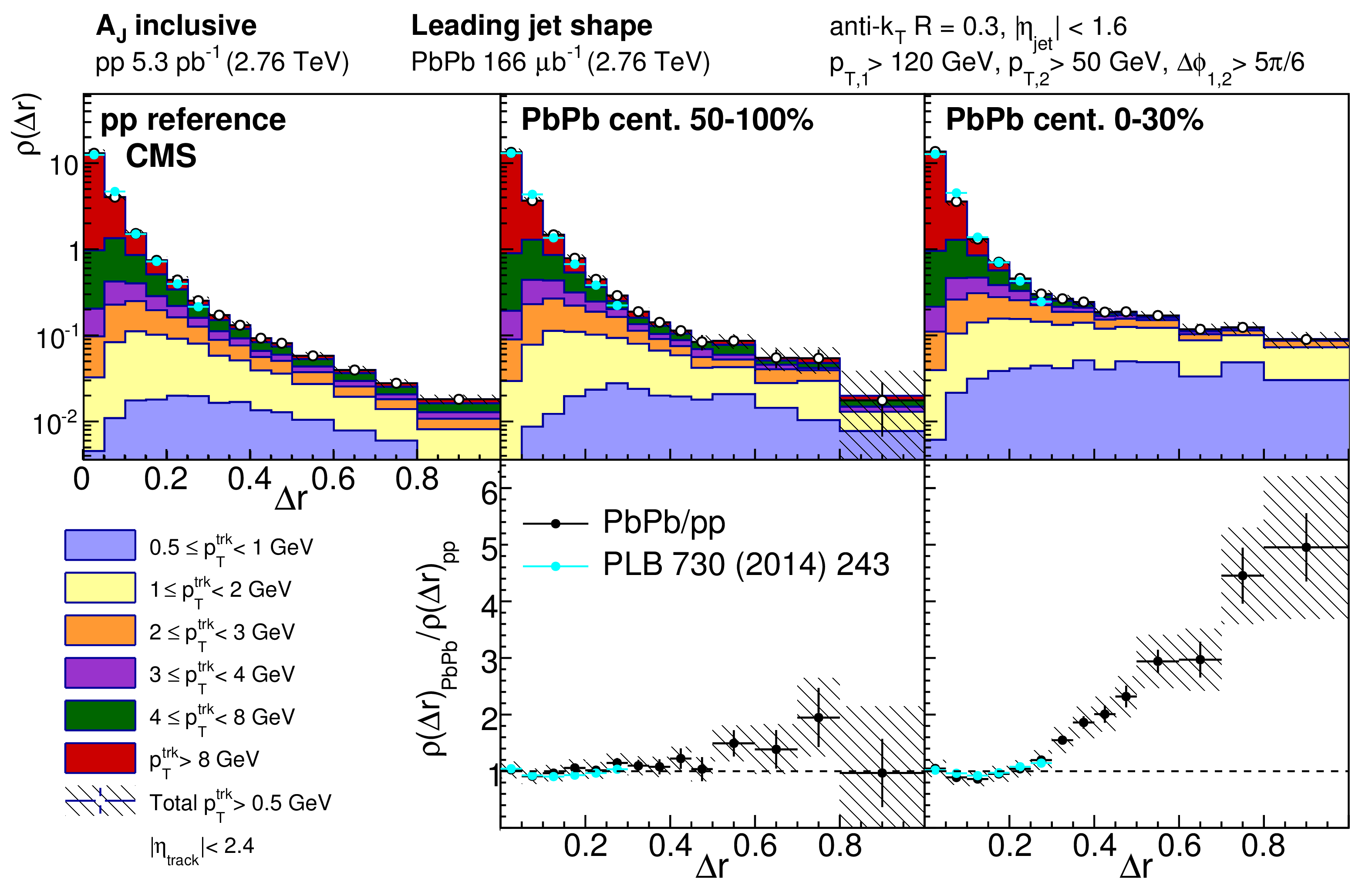 Reaction Plane Fit
Based on Phys. Rev. C 93, 044915(2016)
Separating signal+background
Signal+background
Signal only
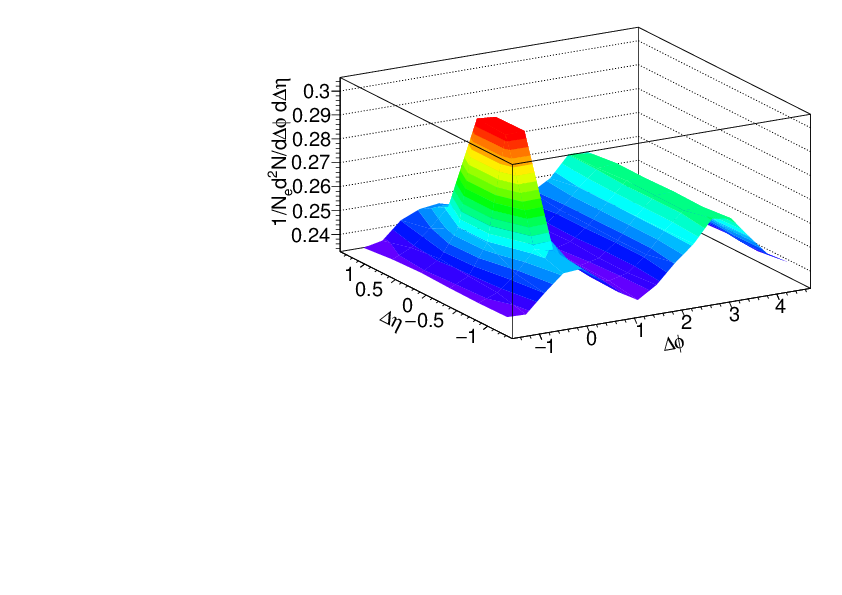 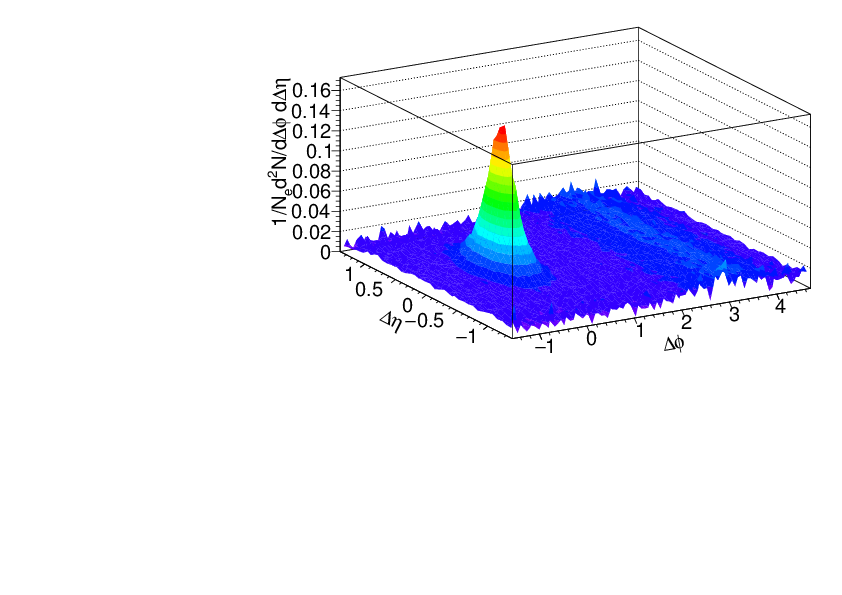 h-h√sNN = 2.76 TeV
30-40% PbPb
8<pTtrigger<10 GeV/c
1<pTassoc<2 GeV/c
Background dominated region
MODEL STUDIES
Near-Side Fit (NSF) method No reaction plane dependence
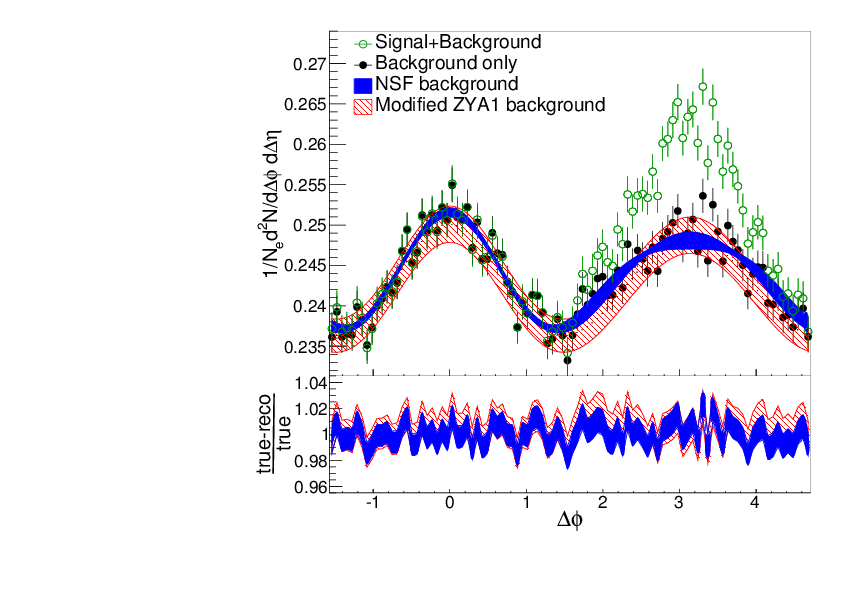 MODEL
STUDIES
Signal+background
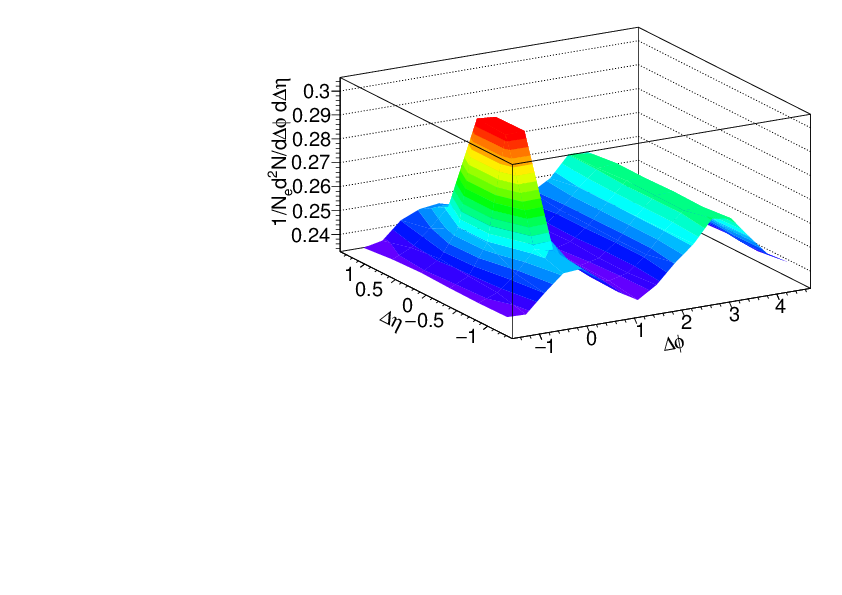 h-h√sNN = 2.76 TeV
30-40% PbPb
8<pTtrigger<10 GeV/c
1<pTassoc<2 GeV/c
Fit
extrapolation
Background dominated region
Project signal+background over 1.0<|Δη|<1.4
Fit background in |Δφ|<π/2
Background in correlations
All reaction plane angles 
When trigger is restricted relative to reaction plane
Background level modified 
Effective vn modified
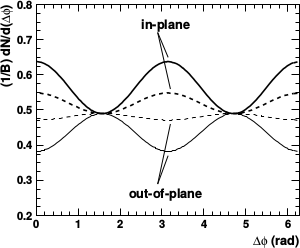 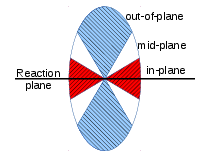 φS is the angular threshold
Bielcikova et al, Phys.Rev. C69 (2004) 021901
Background in correlations
All reaction plane angles 
When trigger is restricted relative to reaction plane
Background level modified 
Effective vn modified
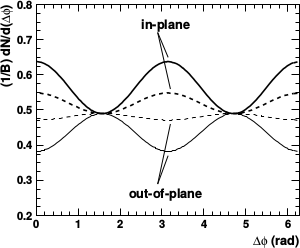 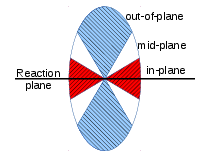 φS is the angular threshold
Nattrass & Todoroki, Phys. Rev. C 97, 054911 (2018).
Bielcikova et al, Phys.Rev. C69 (2004) 021901
Reaction Plane Fit (RPF) method30-40% central
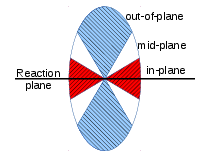 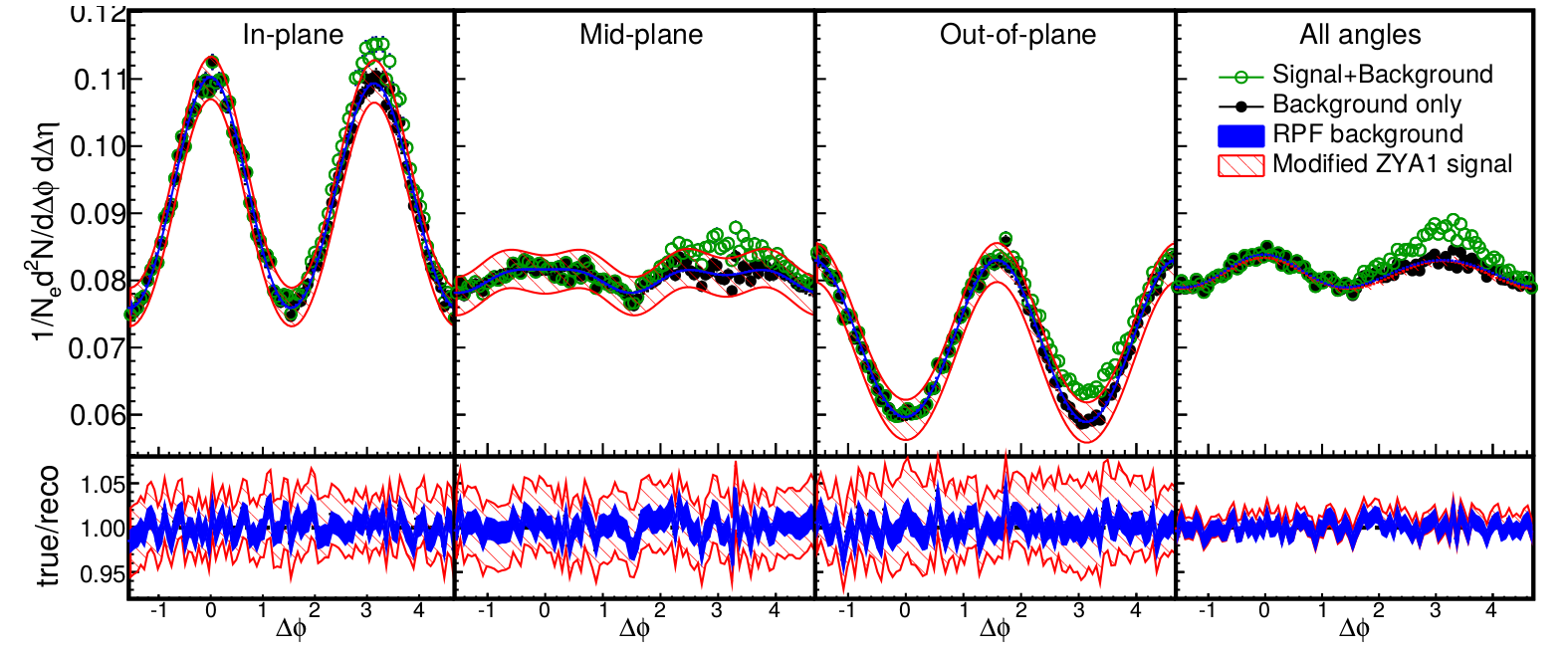 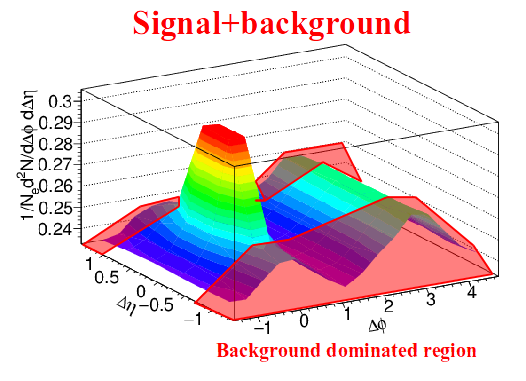 h-h√sNN = 2.76 TeV
30-40% PbPb
8<pTtrigger<10 GeV/c
1<pTassoc<2 GeV/c
Fit
MODEL STUDIES
Project signal+background over 1.0<|Δη|<1.4
Fit background in |Δφ|<1 including reaction plane dependence
vn and B extracted with vn up to n=4
Reaction Plane Fit (RPF) method30-40% central
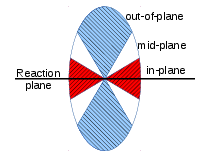 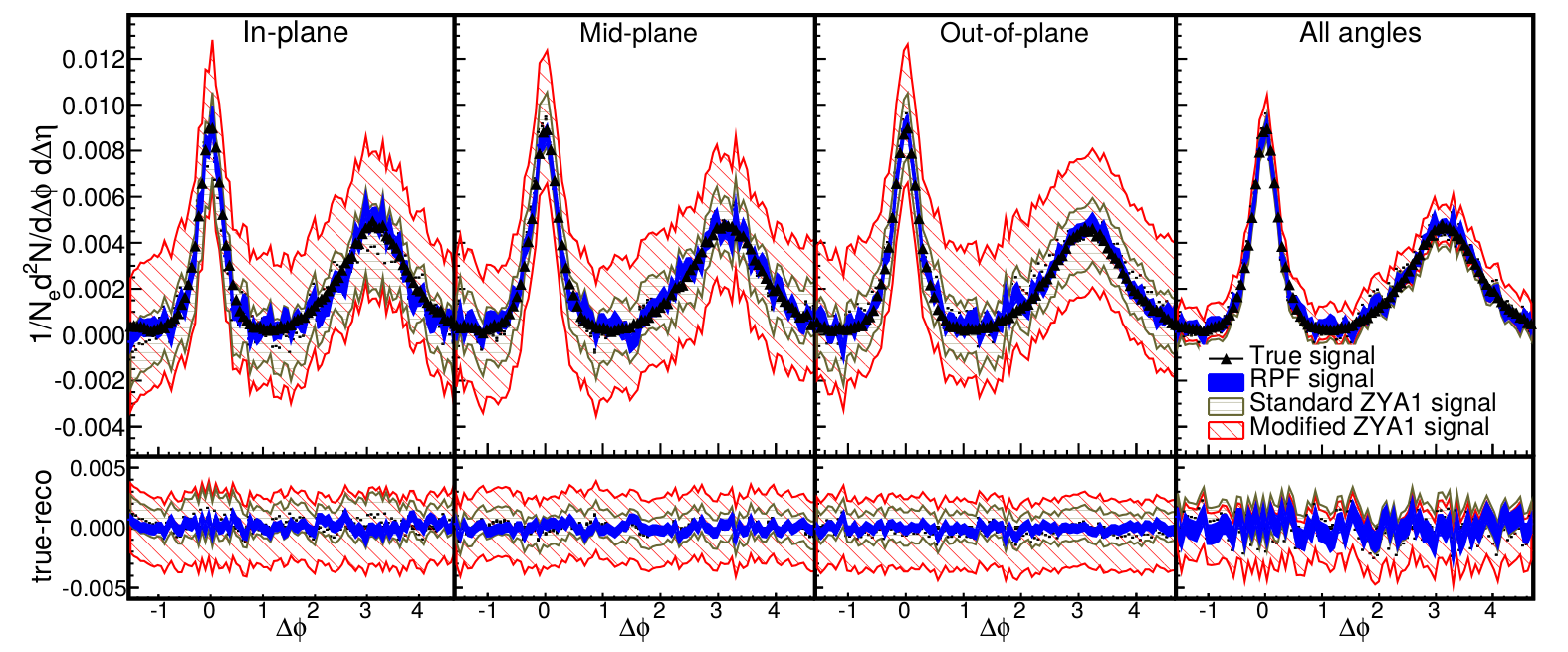 h-h√sNN = 2.76 TeV
30-40% PbPb
8<pTtrigger<10 GeV/c
1<pTassoc<2 GeV/c
MODEL STUDIES
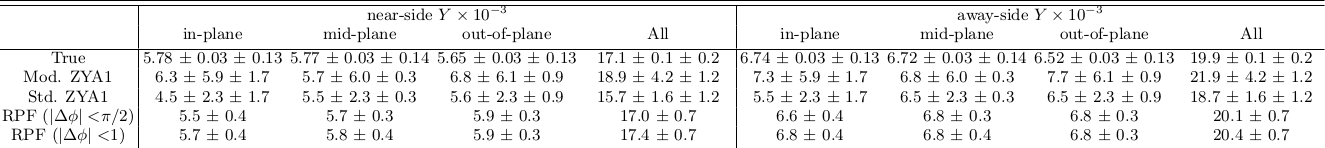 ALICE jet-hadron correlations
1.0-1.5 GeV/c
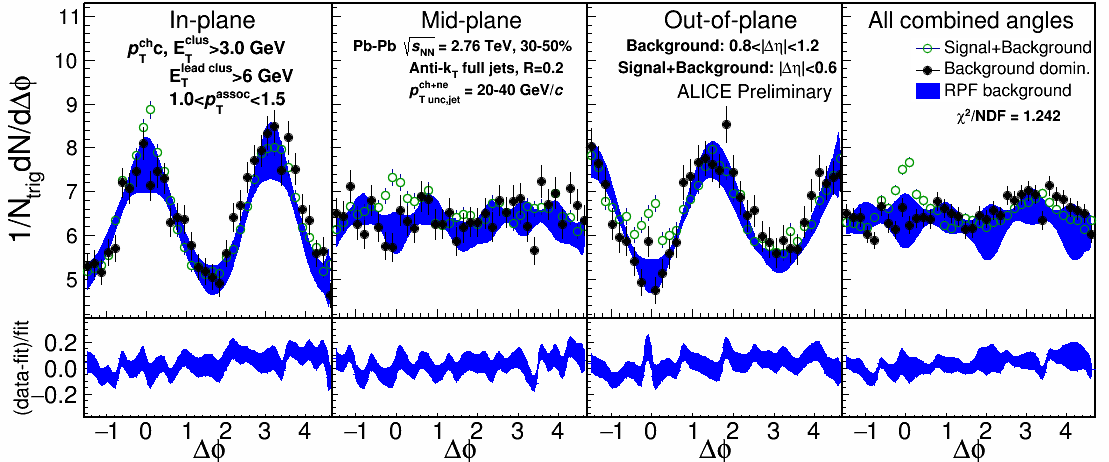 1) signal+bkgrd
2) bkgrd dominated
3) bkgrd RPF fit
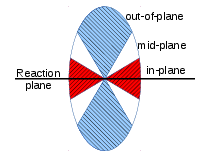 Correlation function
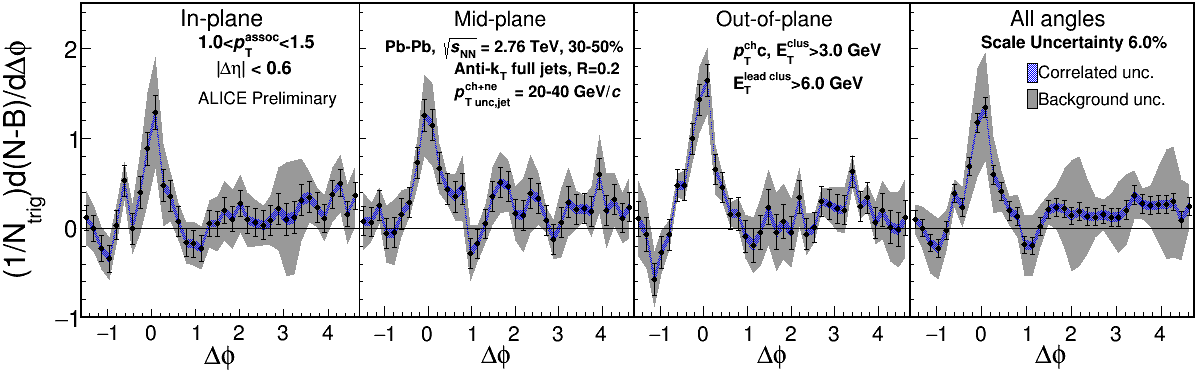 Uncertainties dominated by statistics
 Background uncertainty is non-trivially correlated point-to-point
1.5-2.0 GeV/c
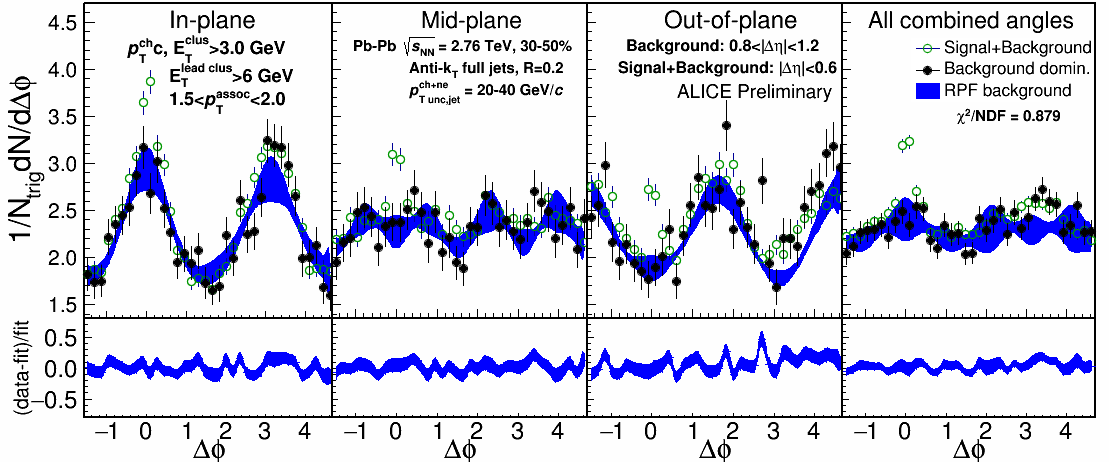 1) signal+bkgrd
2) bkgrd dominated
3) bkgrd RPF fit
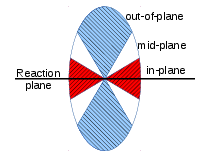 Correlation function
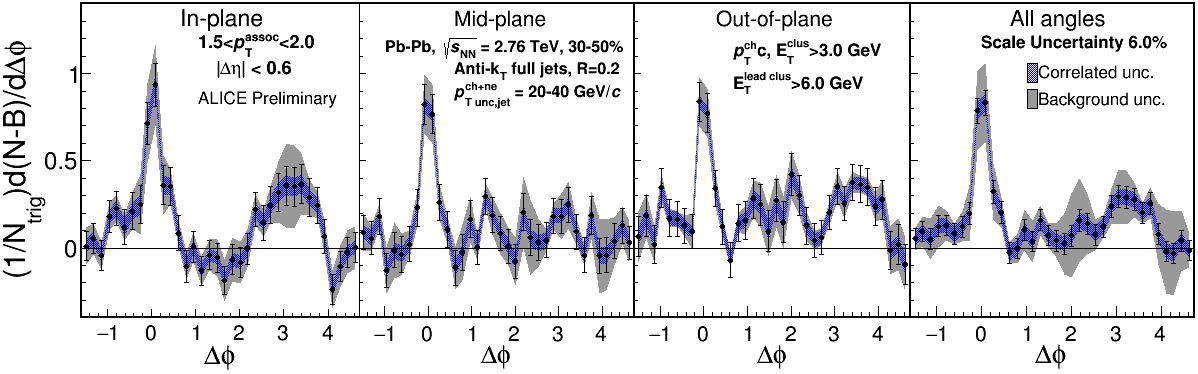 v3 and v4 components important
 Background uncertainty is non-trivially correlated point-to-point
2.0-3.0 GeV/c
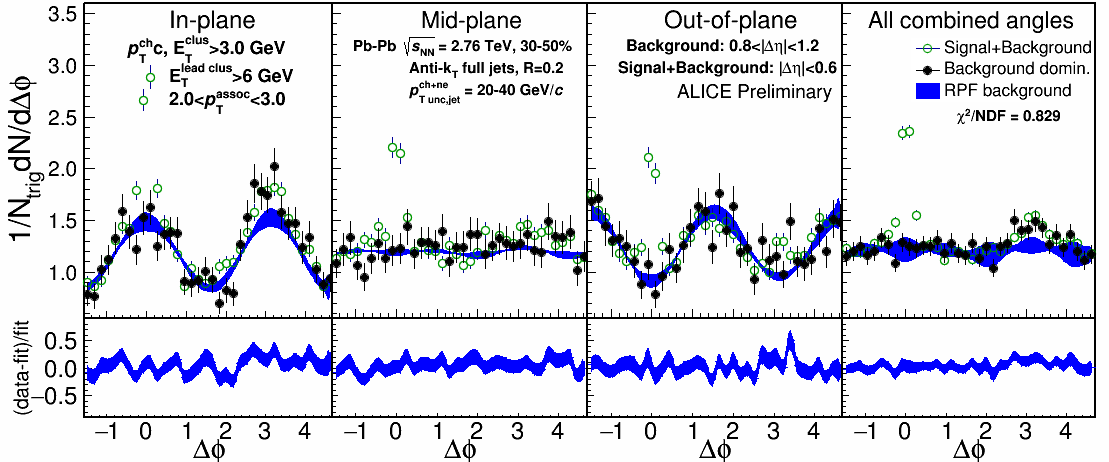 1) signal+bkgrd
2) bkgrd dominated
3) bkgrd RPF fit
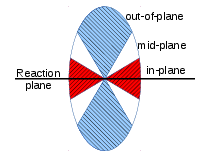 Correlation function
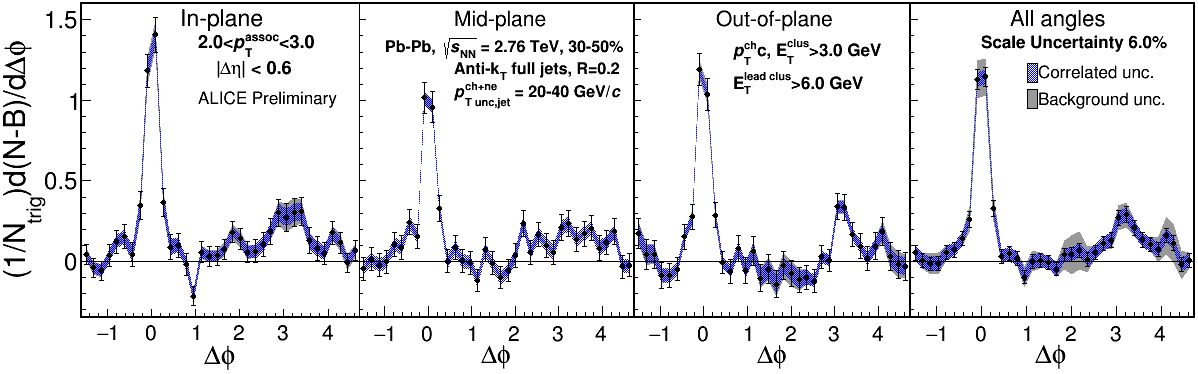 Away side clearly there and suppressed
4.0-5.0 GeV/c
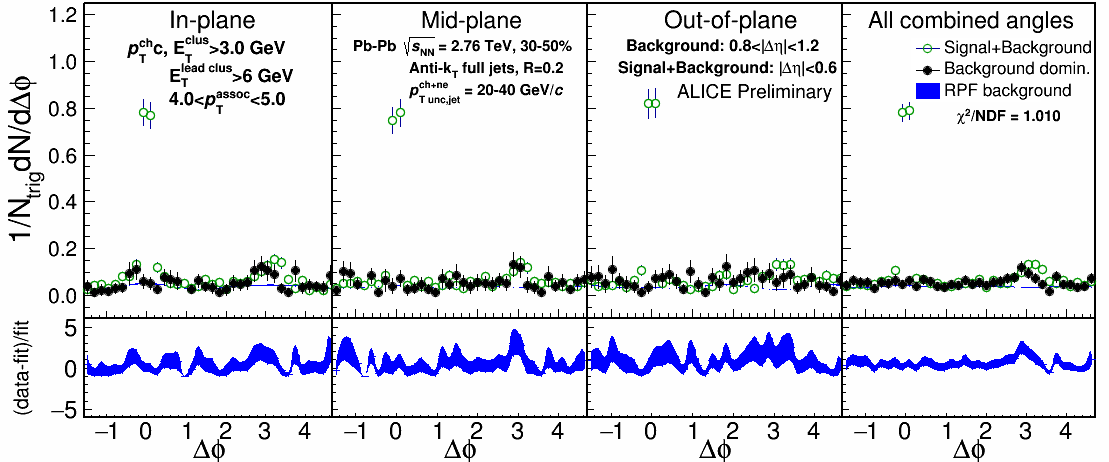 1) signal+bkgrd
2) bkgrd dominated
3) bkgrd RPF fit
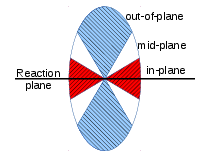 Correlation function
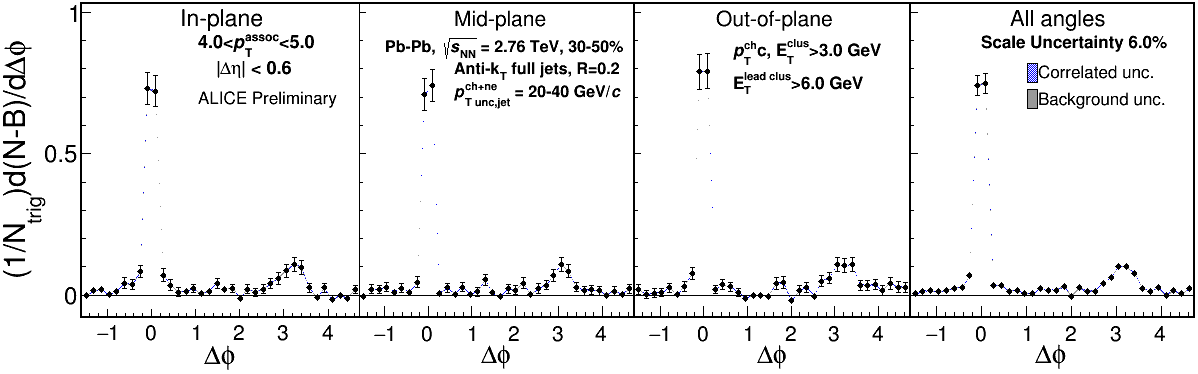 Background level negligible
Yields
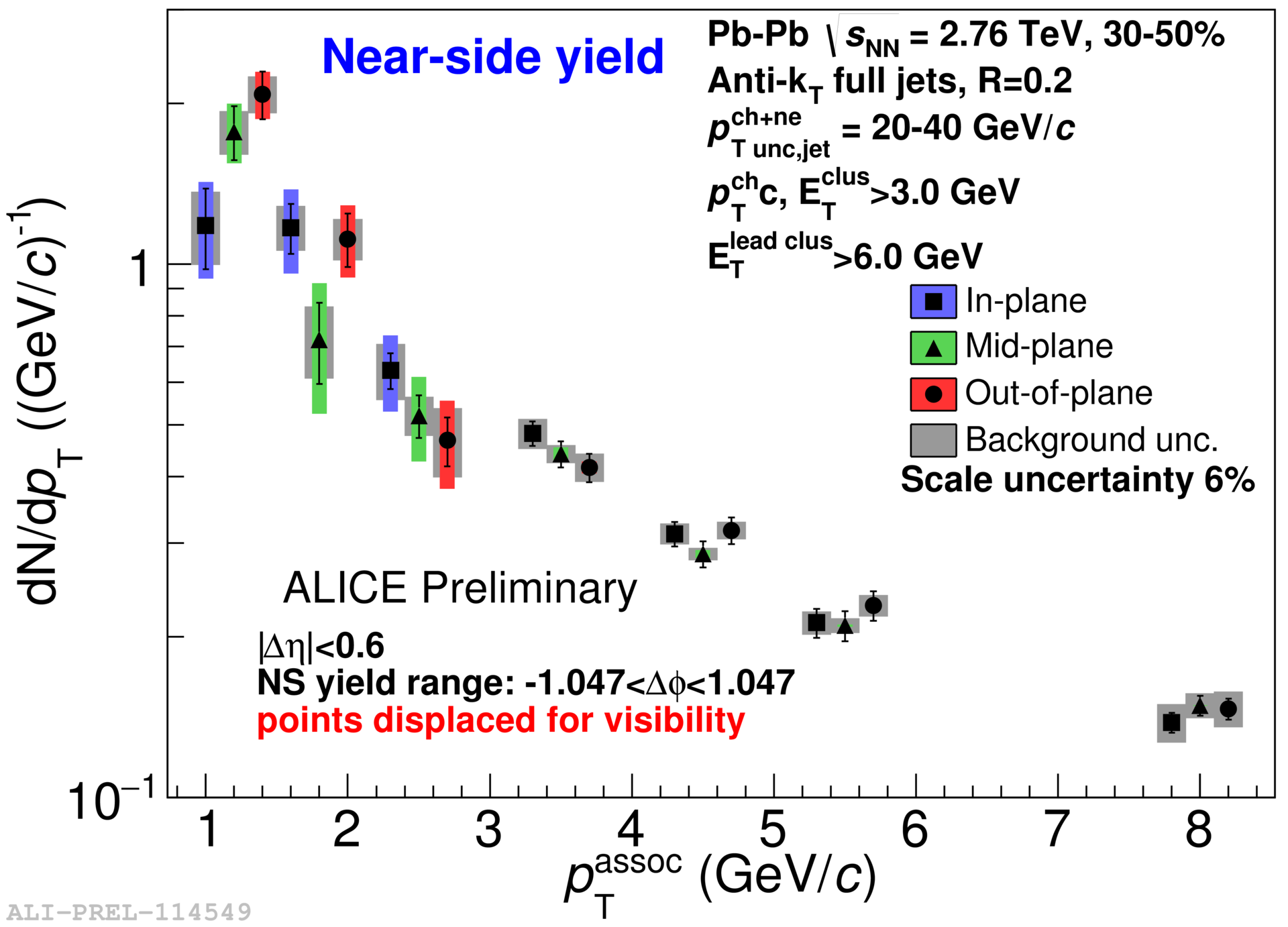 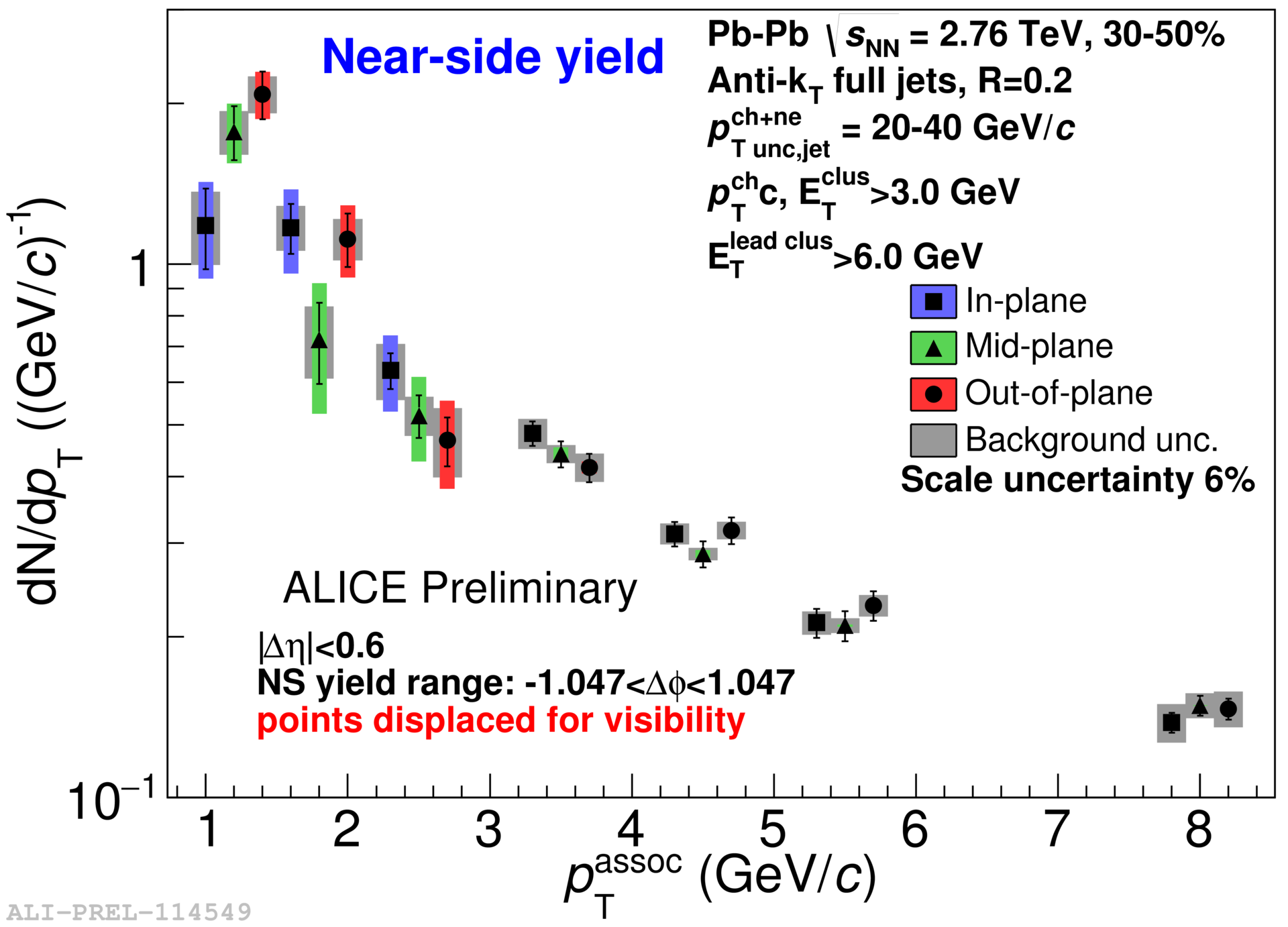 Yield Ratios
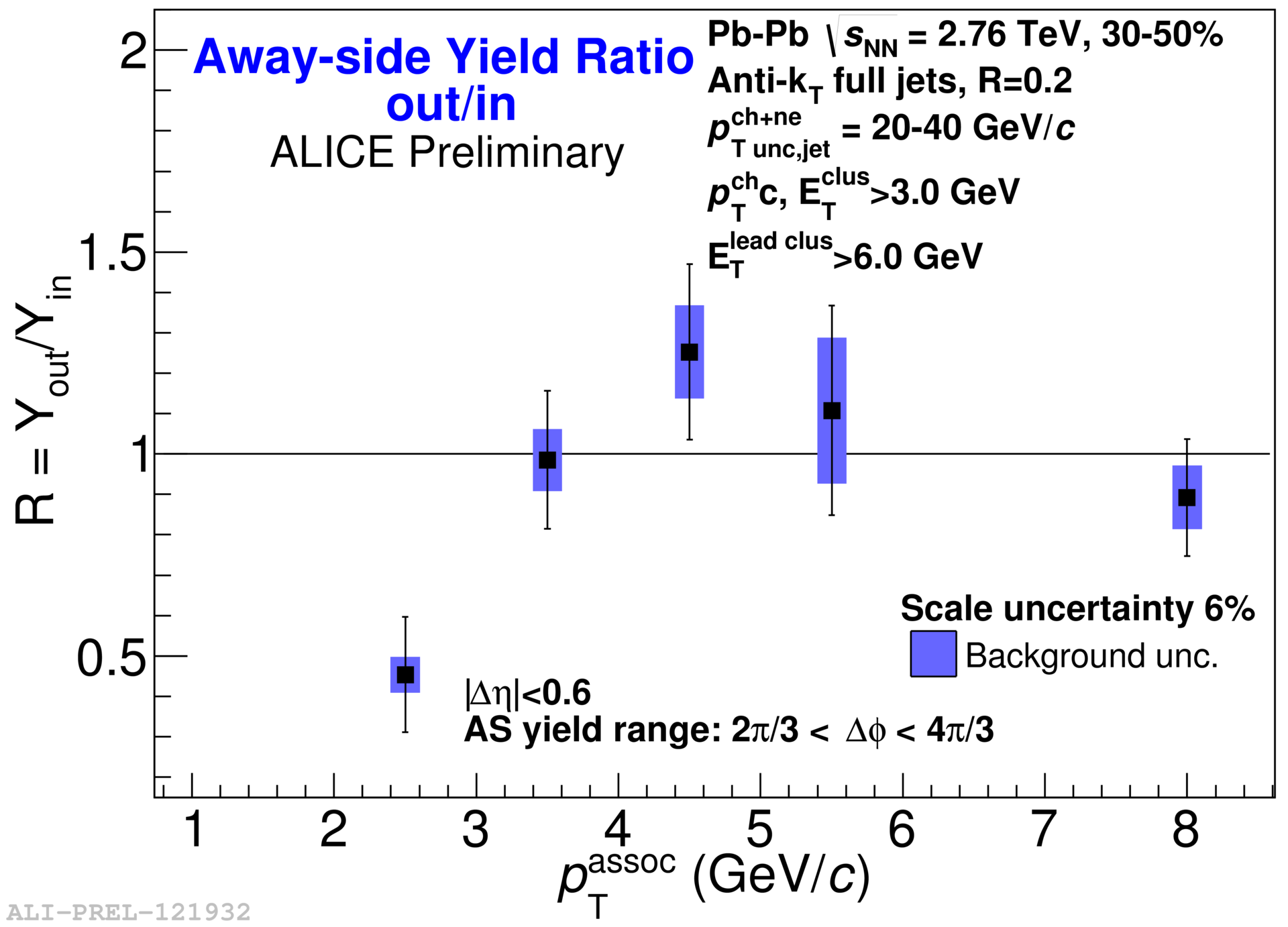 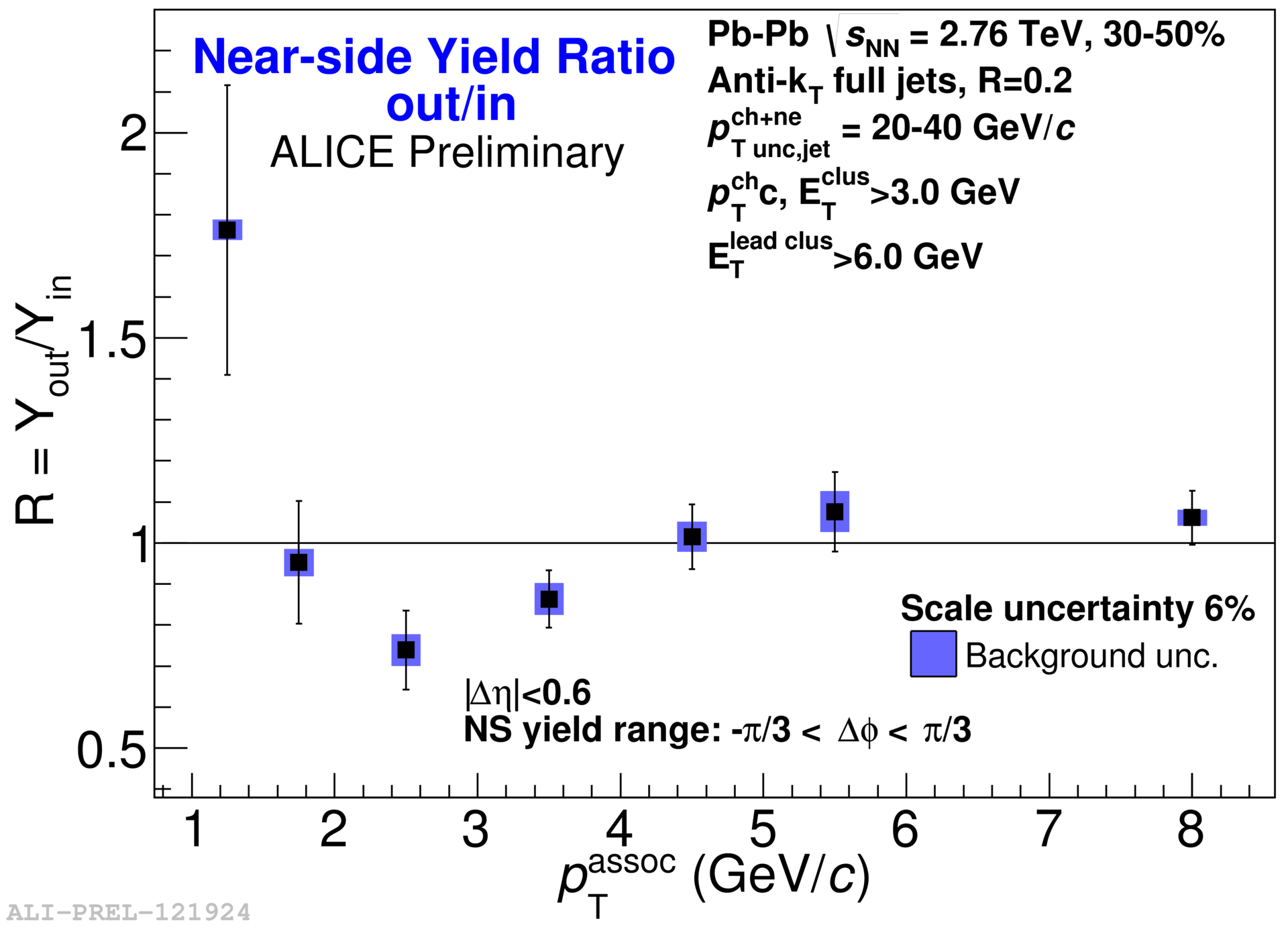 Conclusions
Conclusions
Jet-hadron correlations allow precise measurements
Show broadening, softening of fragmentation
RPF method is robust
Allows studies of away side
Move beyond ZYAM.
Jets exhibit little/no reaction plane dependence
Consistent with expectations from energy loss?
Indicative of importance of fluctuations?
Not yet sensitive?
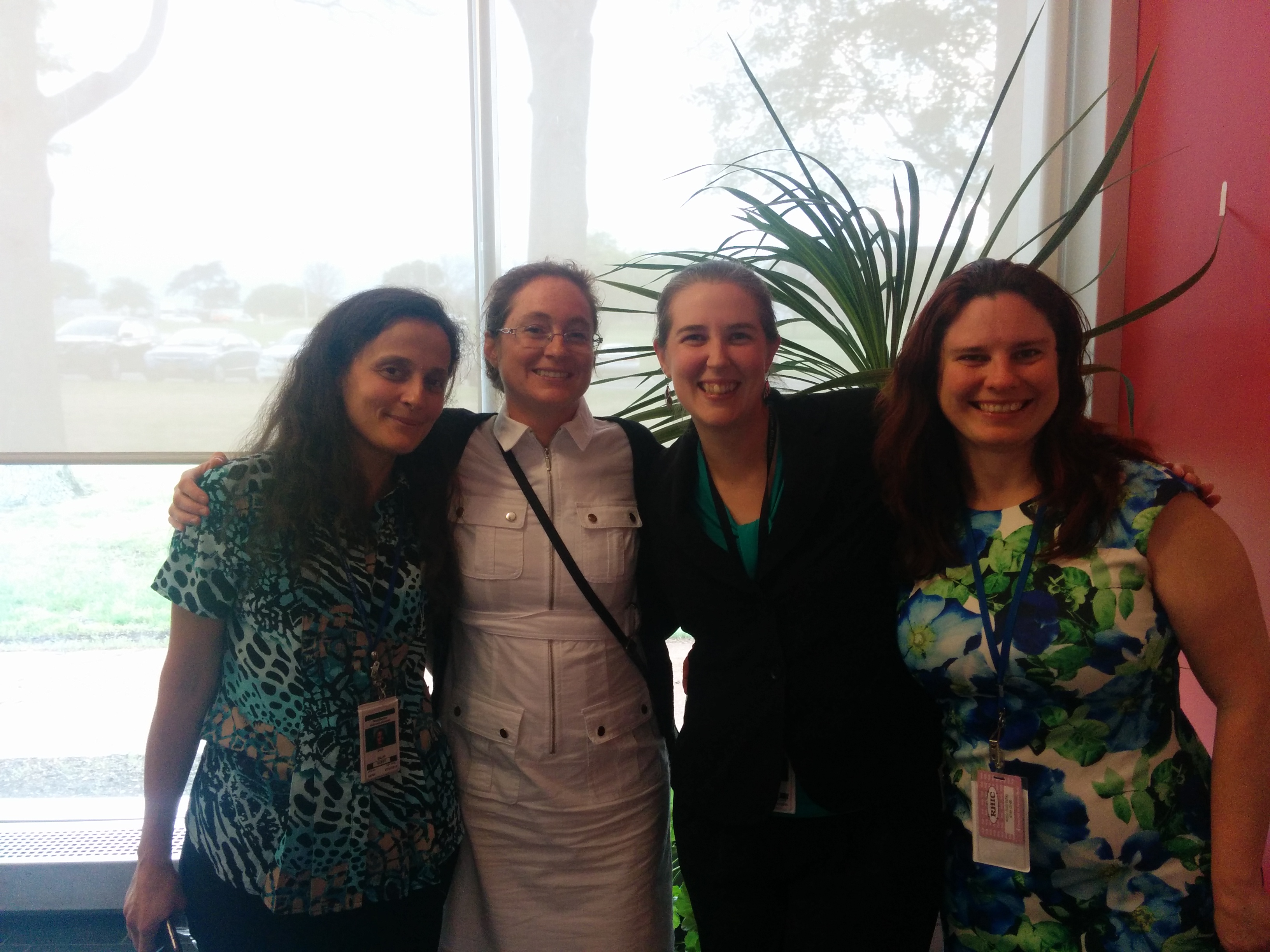 Jet measurements in heavy ion collisions
Connors, Nattrass, Reed, & Salurarxiv:1705.01974, accepted in RMP
The way forward
Understand bias
Make quantitative comparisons to theory
Make more differential measurements
Come to an agreement on the treatment of background
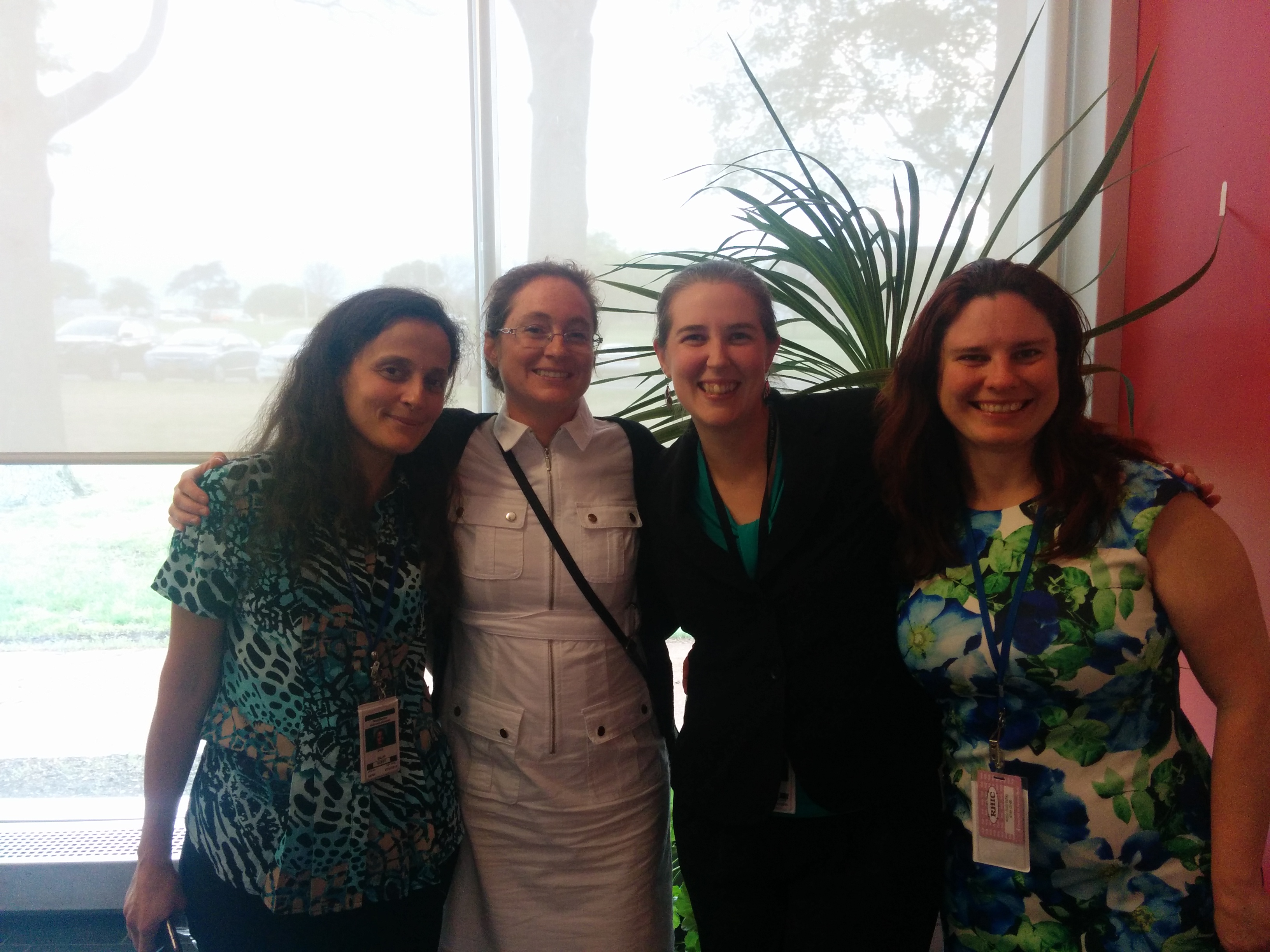 Workshop on the Definition of Jets in a Large Backgroundhttps://www.bnl.gov/jets18/index.phpJune 25-27
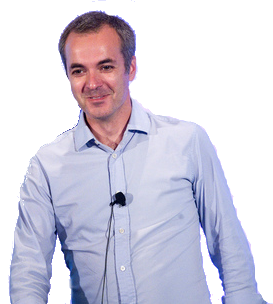 Competing effects
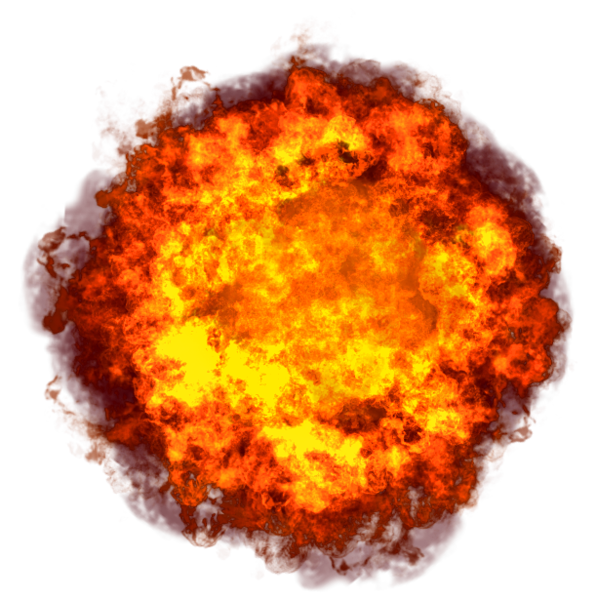 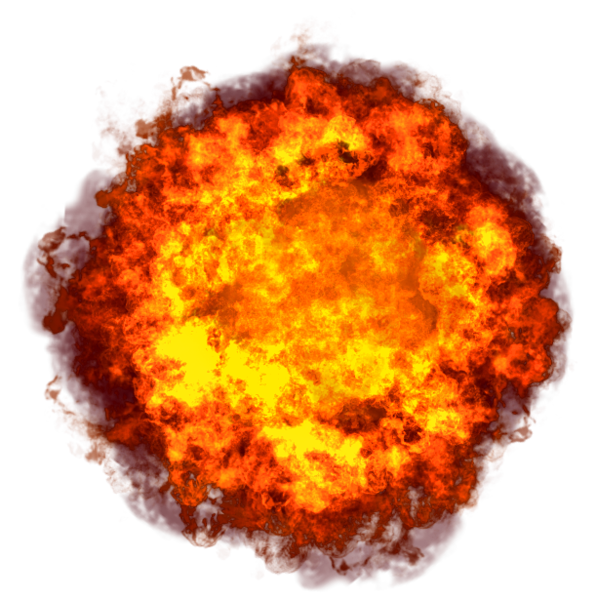 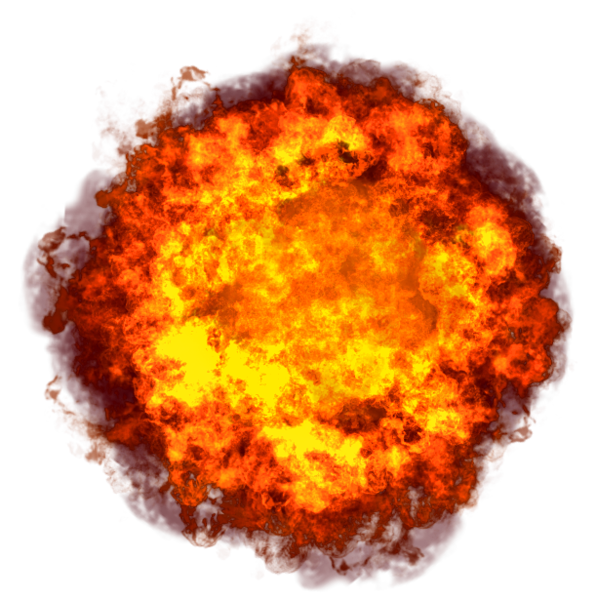 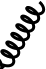 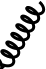 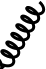 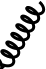 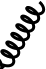 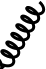 Quenching
Fewer jets, lower yield out of plane
Bremsstrahlung
Softer, higher yield out of plane
Fluctuations
Individual jets' energy loss may vary
Little/no path length dependence?
Path length dependence naively predicted by every model
No path length dependence seen in rxn plane dependent Aj either
Insufficient sensitivity?
Statistical variation in energy loss is more important than path length dependence
J. G. Milhano and K. C. Zapp, “Origins of the di-jet asymmetry in heavy ion collisions,” arXiv:1512.08107
F. Senzel, O. Fochler, J. Uphoff, Z. Xu, and C. Greiner, “Influence of multiple in-medium scattering processes on the momentum imbalance of reconstructed di-jets,” J. Phys. G42 no. 11, (2015) 115104, arXiv:1309.1657 [hep-ph].
What should we expect?
From the JET collaboration Phys. Rev. C 90, 014909 (2014)*
*this is for a 10 GeV parton!
RHIC
LHC
Use PHENIX paper Phys.Rev.C80:054907(2009) for ballpark estimate of L for 30-40% collisions
4.8 fm in-plane, 6.4 fm out-of-plane
At RHIC: 2.4 GeV in-plane, 2.8 GeV out-of-plane
At LHC: 3.0 GeV in-plane, 3.5 GeV out-of-plane
Reanalysis of STARdi-hadron correlations
Based on Phys.Rev. C94 011901(2016)
STAR measurements of dihadron correlations relative to reaction plane
Correlations on arxiv (nucl-ex/1010.0690 v2)
Published article (Phys. Rev. C 89 (2014) 41901) does not include raw correlations
ZYAM background subtraction
Reports ridge at Δη> 0.7
RPF method assumes no signal at Δη> 0.7
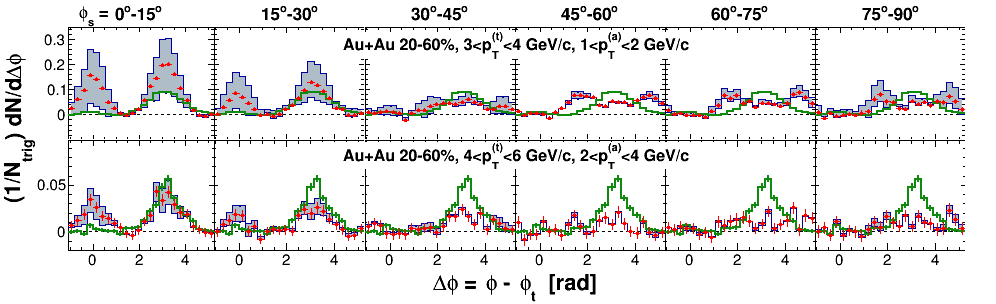 0.7<Δη< 2
Dihadron correlations
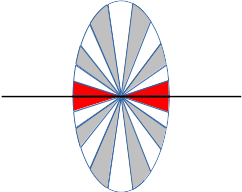 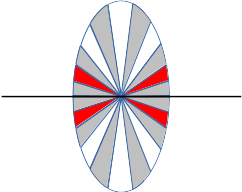 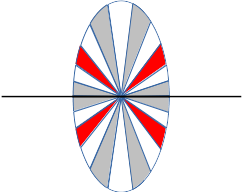 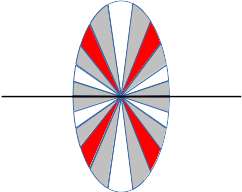 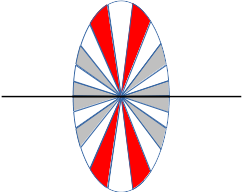 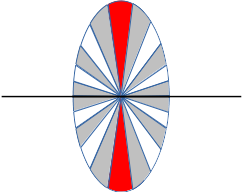 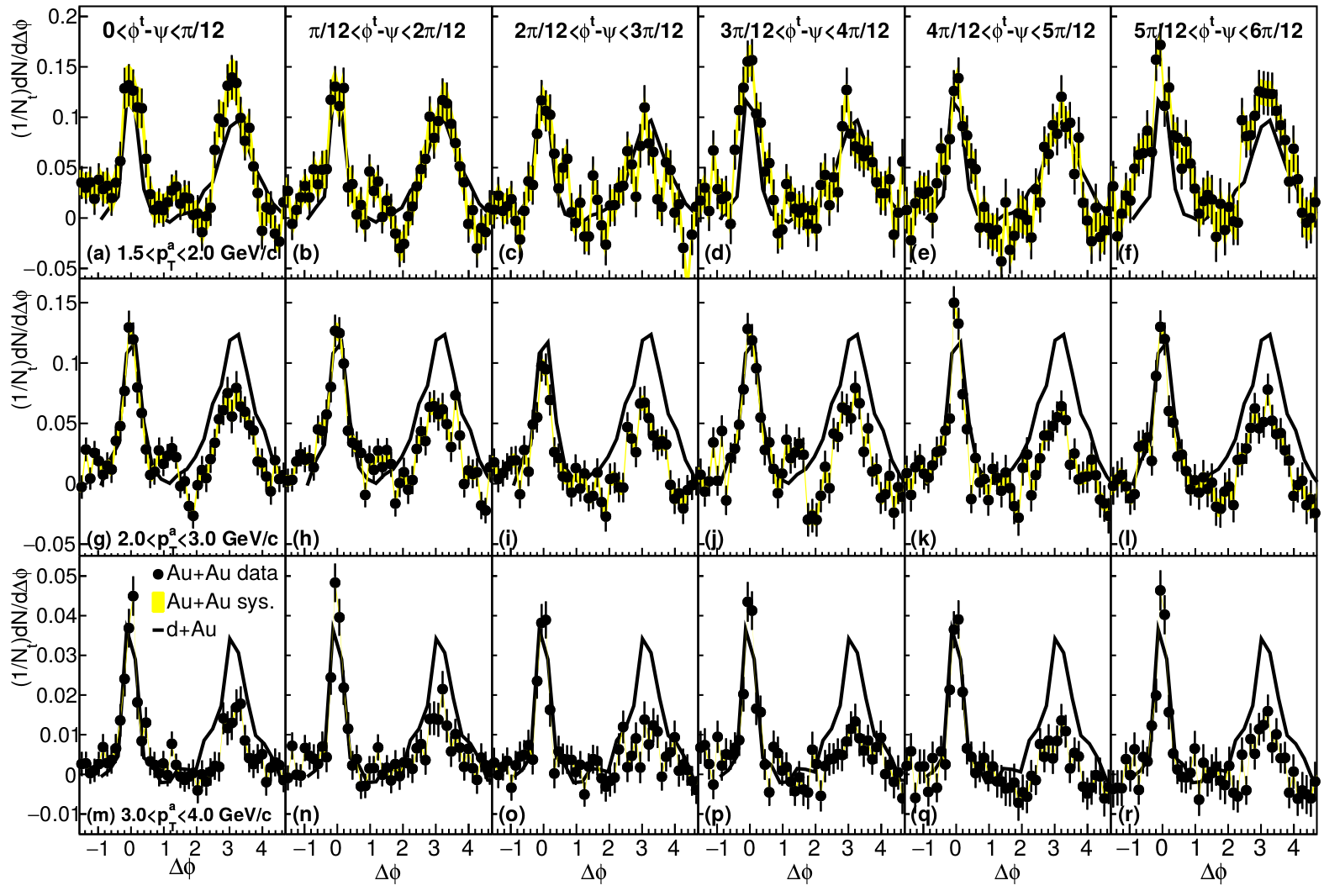 4.0<pTtrig<6.0 GeV/c
Phys. Rev. C 94, 011901(R) 2016
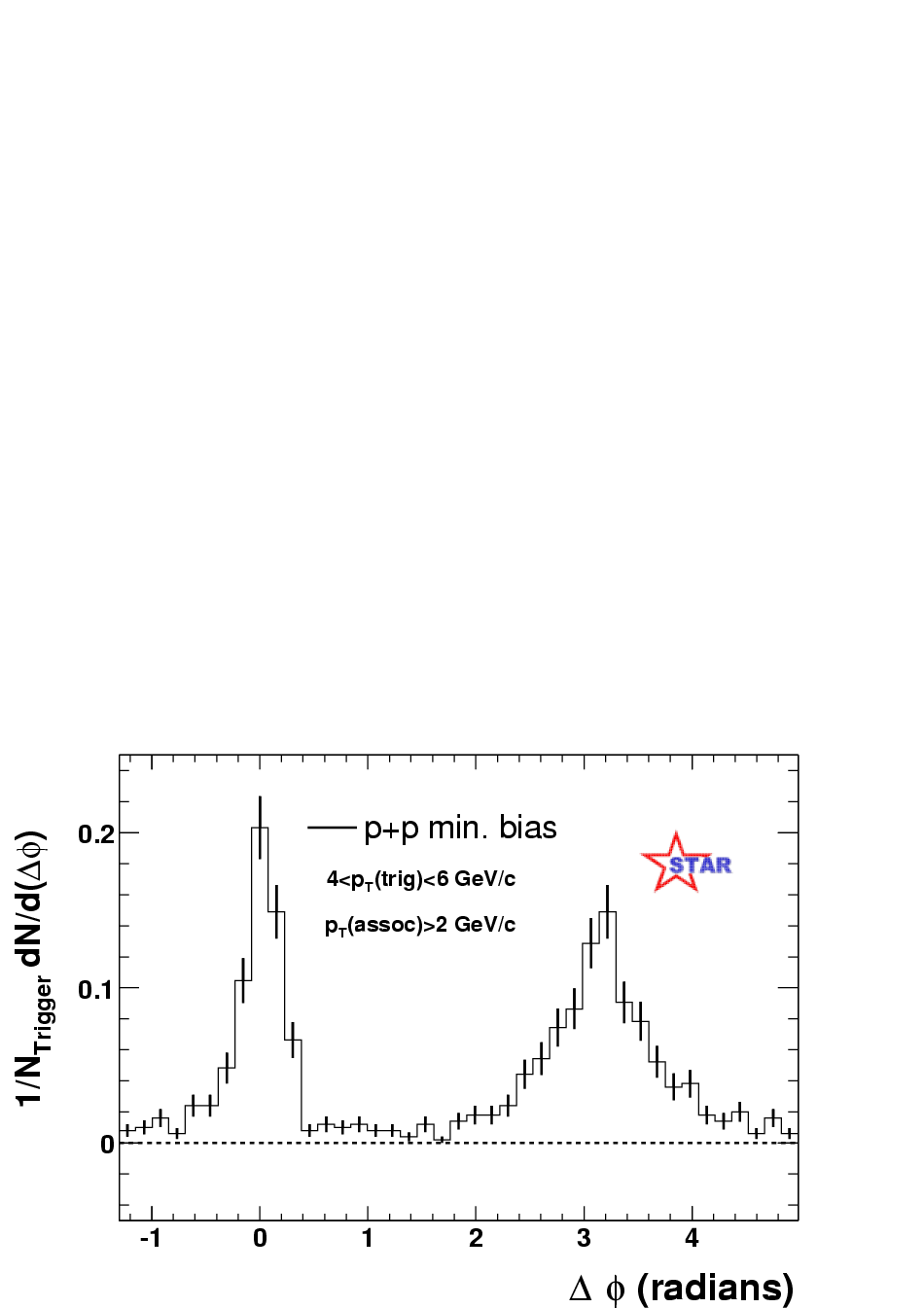 Dihadron correlations
Near side
Away side
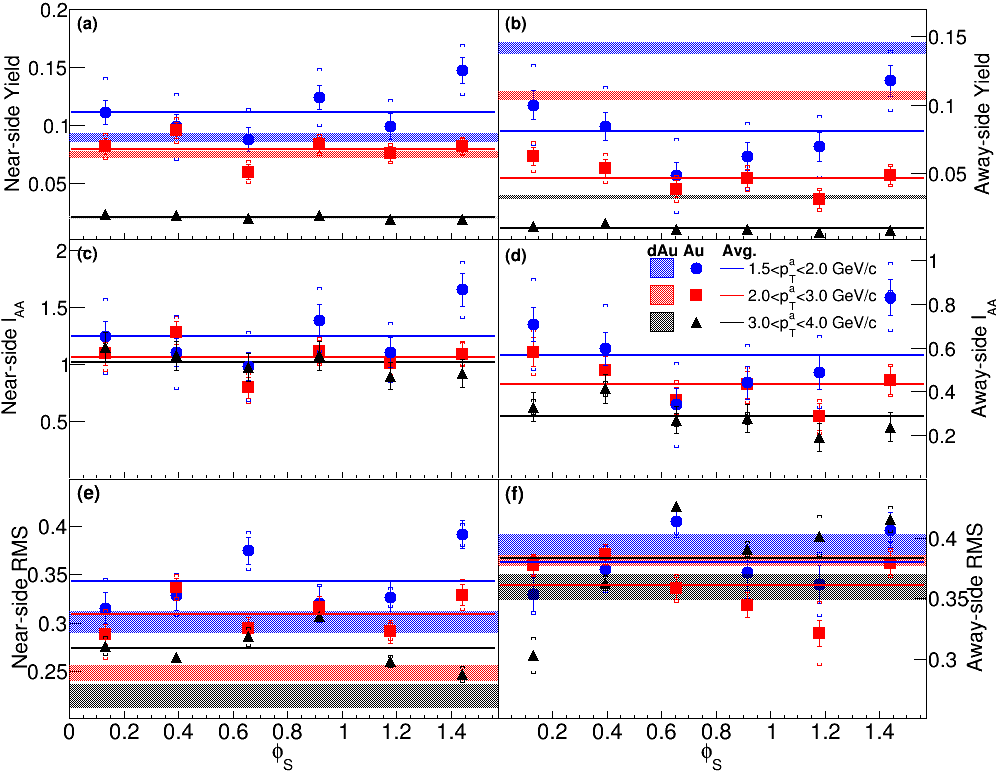 Phys. Rev. C 94, 011901(R) 2016
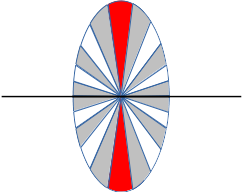 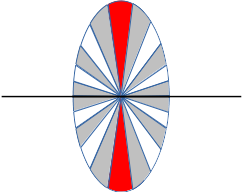 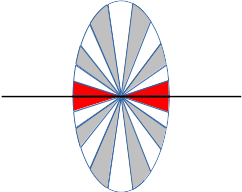 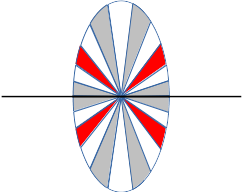 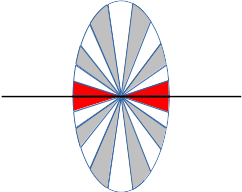 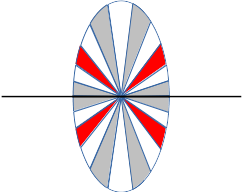 Toy model
Model for signal
Use PYTHIA Perugia 2011
π±, K±,`p, p for unidentified hadrons
Quarks and gluons as proxy for reconstructed jets
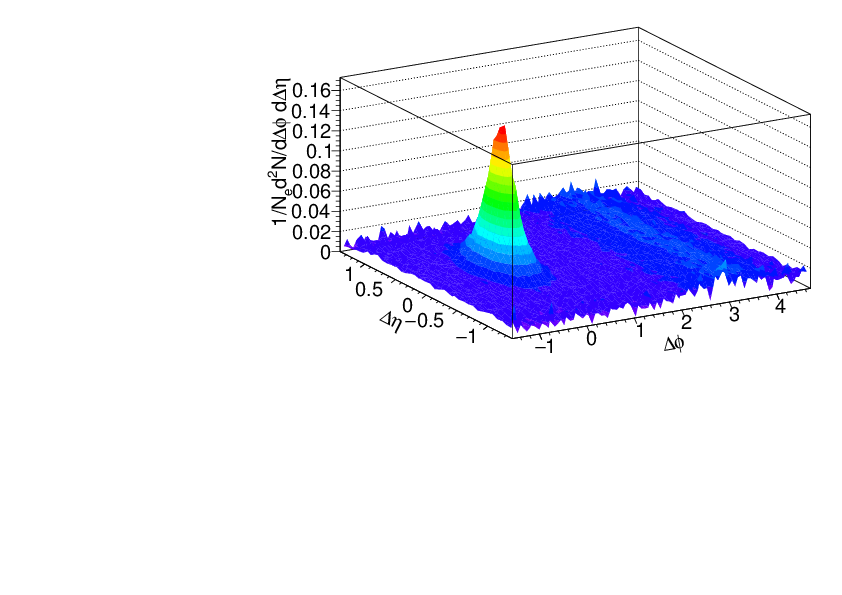 h-h√s = 2.76 TeV
pp collisions
8<pTtrigger<10 GeV/c
1<pTassoc<2 GeV/c
Model for background
True reaction plane angle is always at φ=0 in detector coordinates
Throw random reconstructed reaction plane angle
Assume Gaussian reaction plane resolution
Selected to approximate data
Use measured particle yields to calculate how many associated particles would be measured
Use measured vn to determine their anisotropy relative to the reaction plane
Throw associated particles matching distribution observed in data using vn up to n=10
Acceptance correction
Fixed acceptance cuts leads to a trivial structure due to acceptance
This is fixed with a “mixed event” correction
Throw random trigger, associated particle within acceptance
Calculate Δφ, Δη
Use this distribution to correct for acceptance
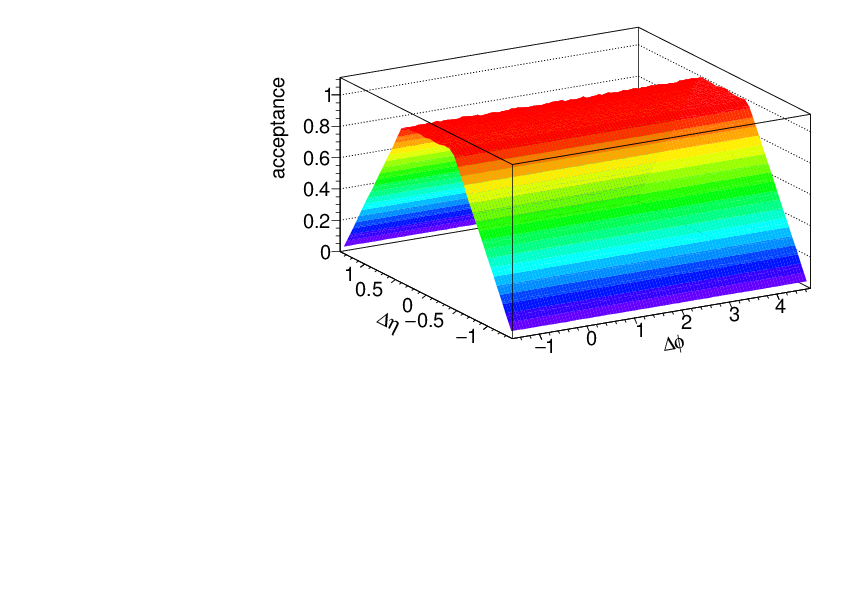 Going to lower momenta
Low momenta
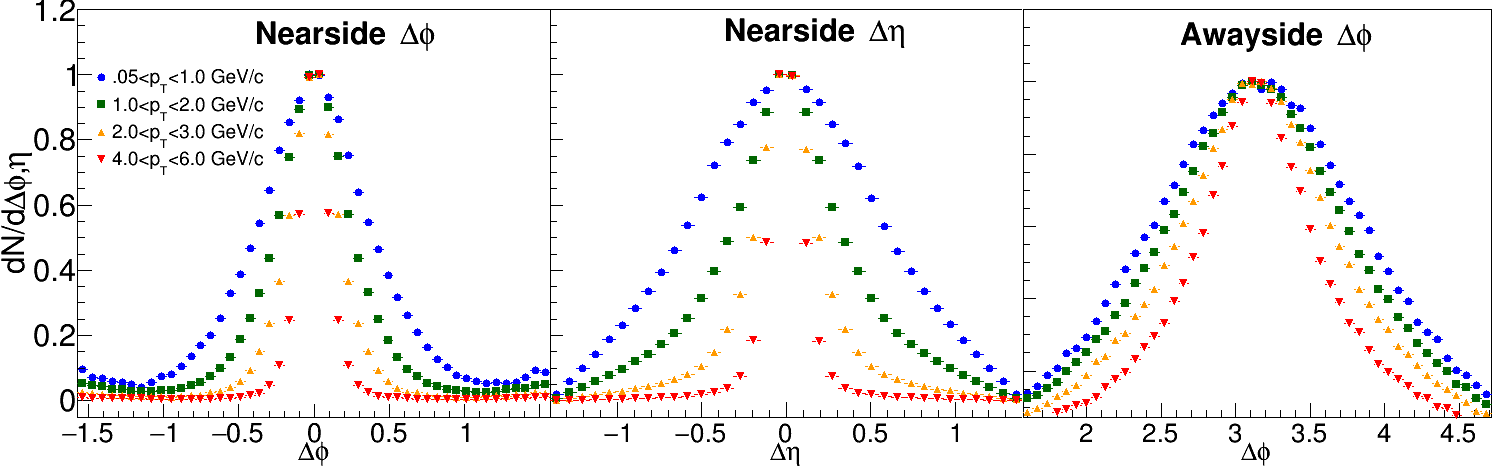 ZYAM assumptions break down at low pT
If method doesn't work on PYTHIA, it can't be trusted on data!
But low pT is interesting!
h-h√sNN = 2.76 TeV
30-40% PbPb
8<pTtrigger<10 GeV/c
0.5<pTassoc<1 GeV/c
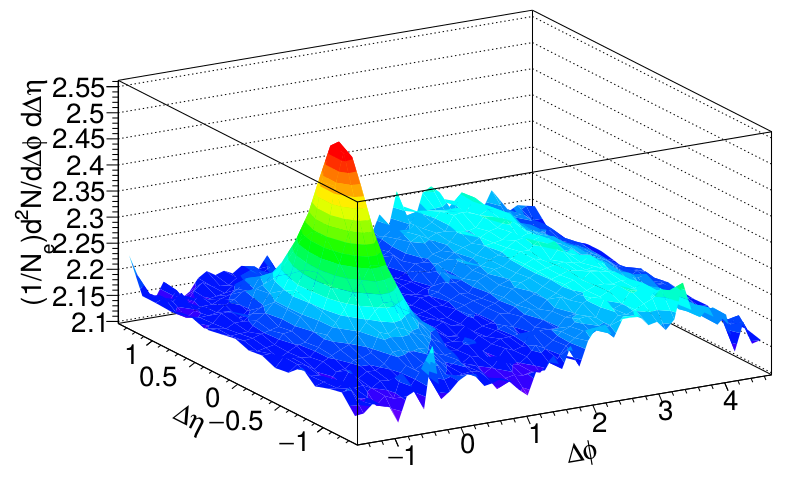 Going to lower momenta, medium modifications
Peak gets broader
Fit near-side peak and subtract it
Increase Δη range available for background subtraction
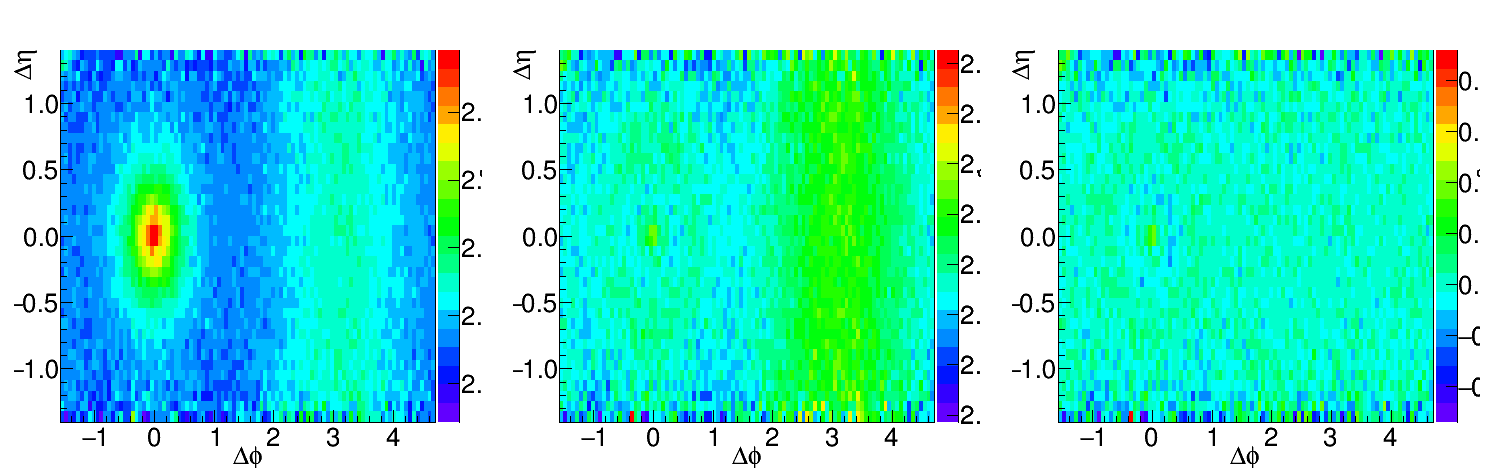 After subtraction
Data/Fit
Before subtraction
h-h, √sNN = 2.76 TeV, 0-10% PbPb
8<pTtrigger<10 GeV/c
1<pTassoc<2 GeV/c for background, 0.5<pTassoc<1.0 GeV/c for signal
Structure from imperfect fit
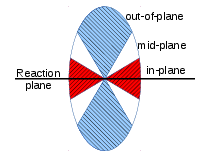 Near-Side Subtracted RPF method30-40% central
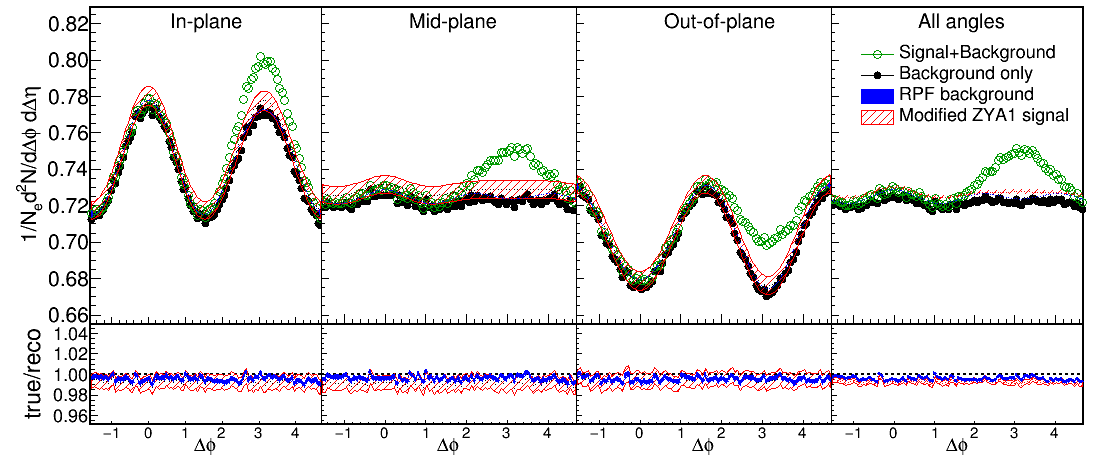 h-h, √sNN = 2.76 TeV, 0-10% PbPb
8<pTtrigger<10 GeV/c
1<pTassoc<2 GeV/c for background
0.5<pTassoc<1.0 GeV/c for signal
Fit
Project signal+background over 0.0<|Δη|<1.4
Fit background in |Δφ|<1 including reaction plane dependence
vn and B extracted with vn up to n=4
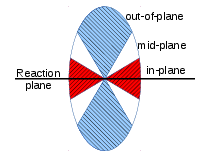 Reaction Plane Fit (RPF) method30-40% central
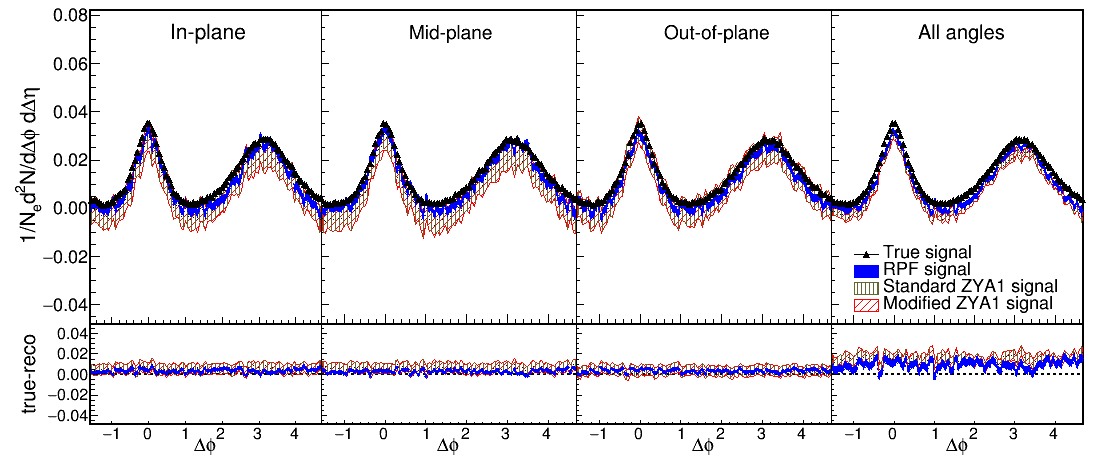 h-h√sNN = 2.76 TeV
30-40% PbPb
8<pTtrigger<10 GeV/c
1<pTassoc<2 GeV/c
h-h, √sNN = 2.76 TeV, 0-10% PbPb
8<pTtrigger<10 GeV/c
1<pTassoc<2 GeV/c for background
0.5<pTassoc<1.0 GeV/c for signal
Works beautifully!
PYTHIA at 200 GeV
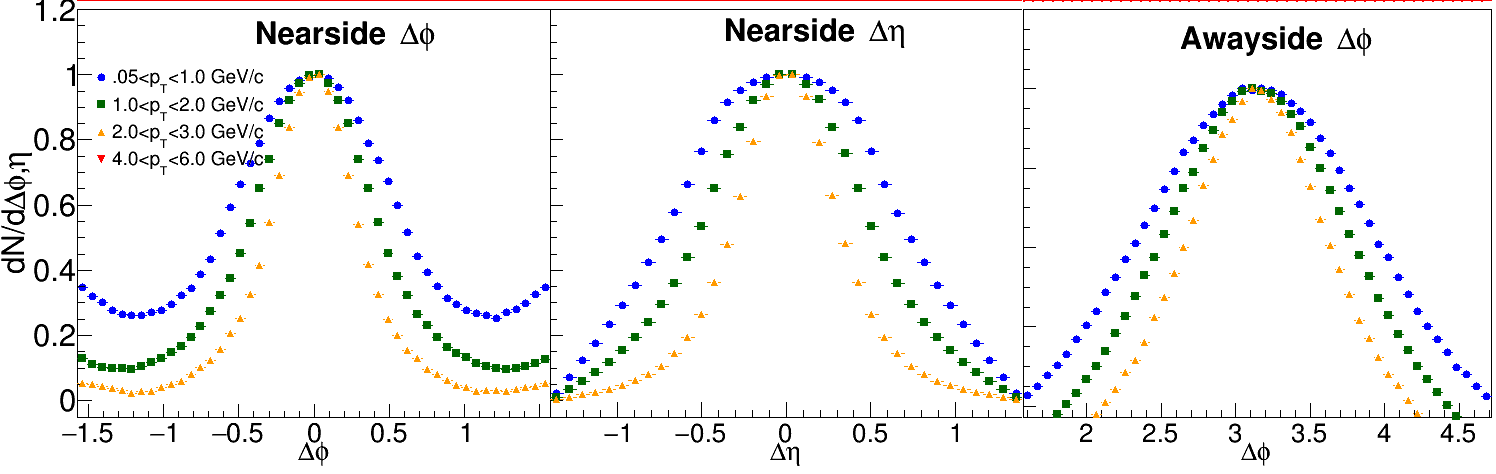 3<pTt<4 GeV/c
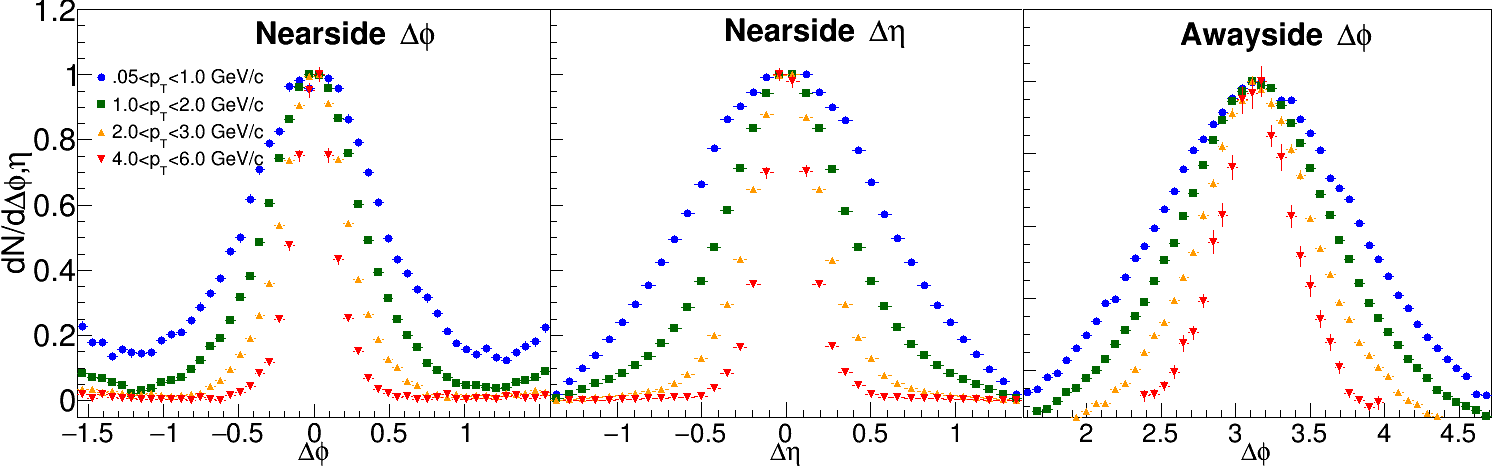 4<pTt<6 GeV/c
RPF Method
6 bins relative to reaction plane
Background level
Normalized per trigger → B same in all bins if v2t is the only effect → reduces info for RPF
“The background levels can be different for the different φs slices because of the net effect of the variations in jet-quenching with φs and the centrality cuts in total charged particle multiplicity in the TPC within |η| < 0.5.” (Pg. 10, arxiv version)  → Not consistent with ZYAM assumptions!
Used reaction plane resolution values from paper and their uncertainties
Used TPC for reaction plane and analysis – potential autocorrelations
Data available for Δη< 0.7 (signal+background) and 0.7<Δη< 2 (background dominated)
Acceptance correction in not applied → background must be scaled → uncertainty
 Jet-like correlation not eliminated in 0.7<Δη< 2 for all pTt, pTa given in paper →  focus on high pT
v2 STAR vs Fit
Centrality bin is 20-60% - proper weighting of average?
Bias in event selection with high pT trigger?
Bias in reconstructed reaction plane in the presence of a jet?
Residual jet-like signal in background dominated region?
Less information in fit due to normalization by Ntrigger?